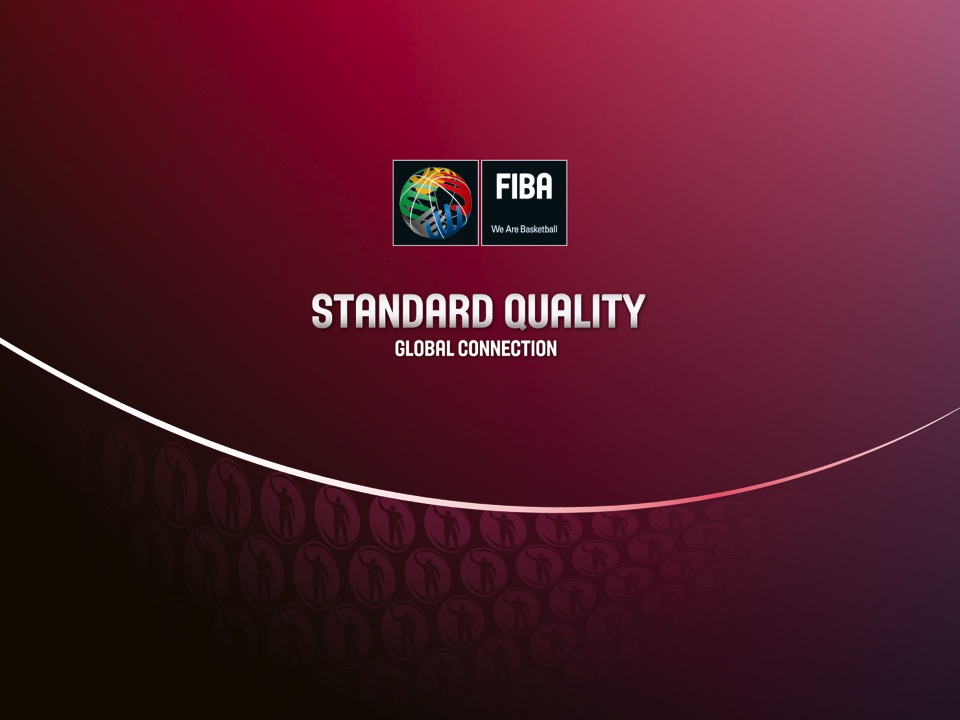 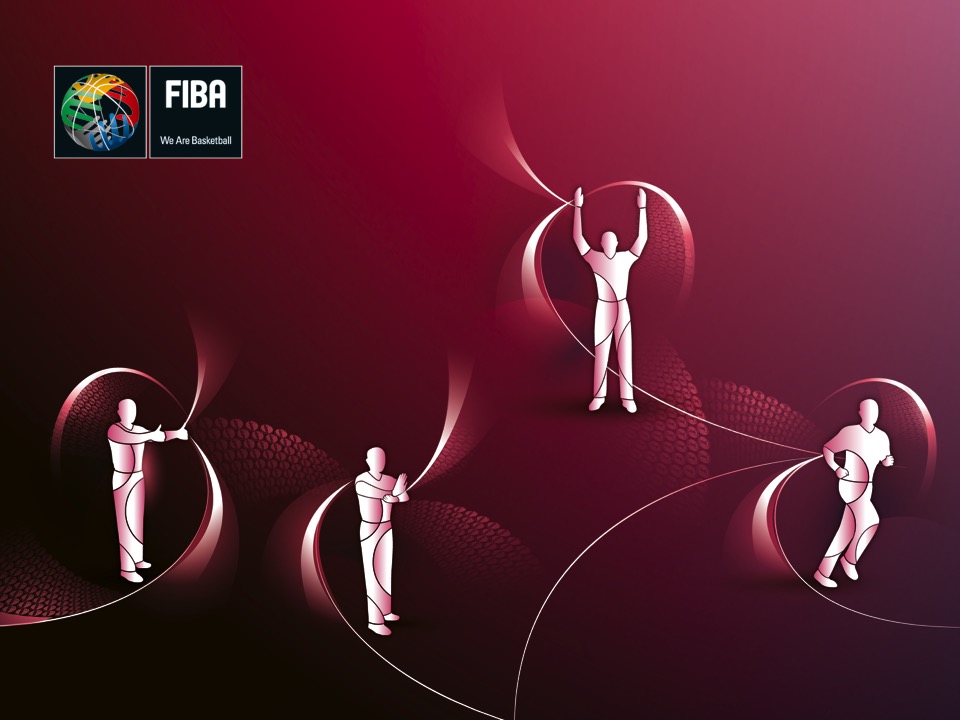 3PO BASIC
Part 2
3PO MECHANICS
There is one game,                               three referees,                                               but still only one officiating team.
modules
R3.3 	Court Coverage – Front Court
R3.4	Rotation
R3.5	Lead Position & Transition
R3.6.	Trail Position & Transition
R3.7. 	Centre Position & Transition
R3.8	Fastbreak
TERMINOLOGY 1
HSB / page 187-188
TERMINOLOGY 2
HSB / page 187-188
TERMINOLOGY 3
HSB / page 187-188
TERMINOLOGY 4
HSB / page 187-188
3PO /  PRINCIPLE COVERAGE
Strong side - left
HSB / page 192
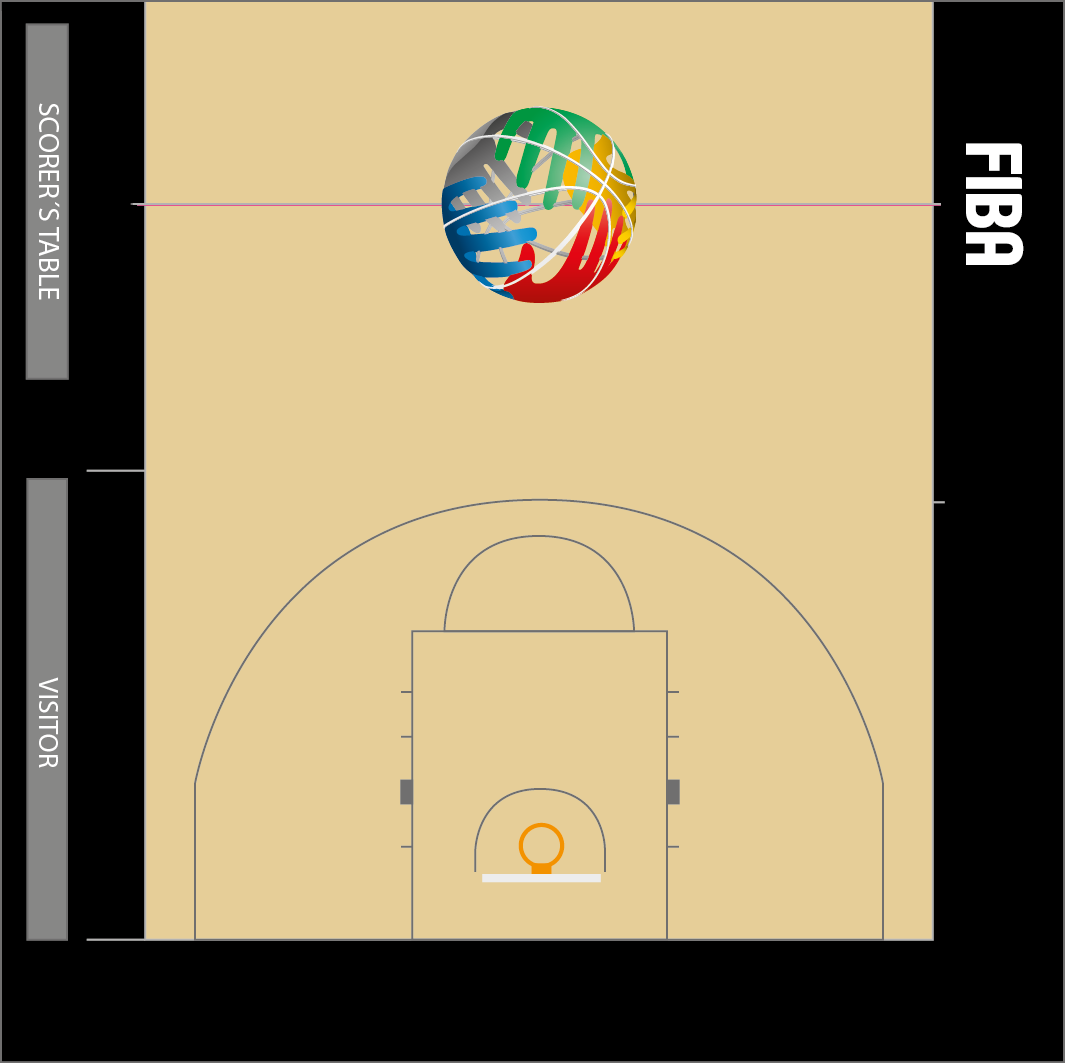 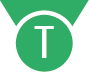 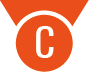 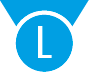 [Speaker Notes: FIBA
ME-11_L_time_distance_
stationary_referee defence
ME-15_Afrobasket_L+C_ distance and until end of action
ME-21_new L too slow in transition]
3PO /  PRINCIPLE COVErage
Strong side - right
HSB / page 192
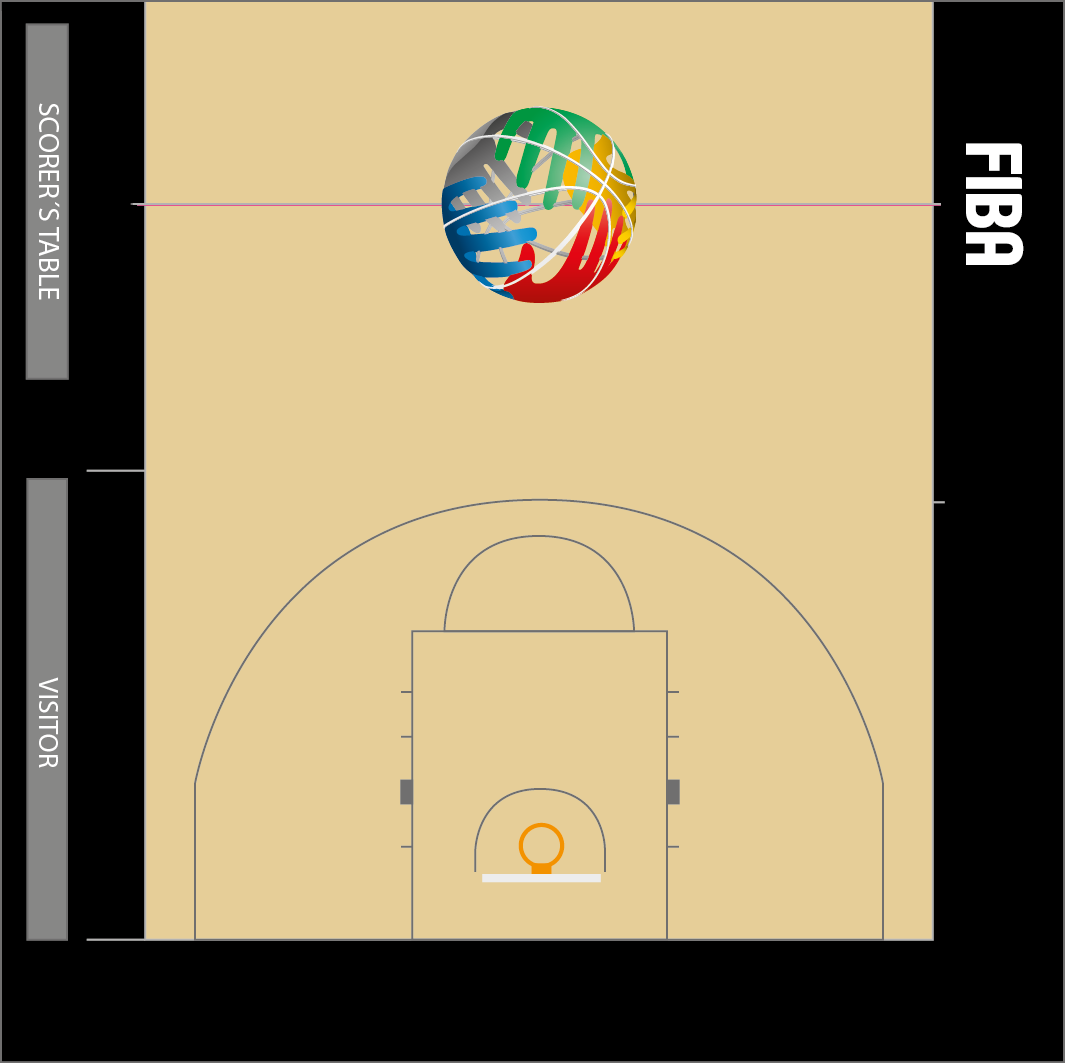 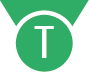 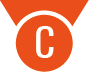 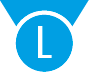 [Speaker Notes: FIBA
ME-11_L_time_distance_
stationary_referee defence
ME-15_Afrobasket_L+C_ distance and until end of action
ME-21_new L too slow in transition]
3PO / FUNCTIONAL COVERAGE
Strong side - right
HSB / page 193
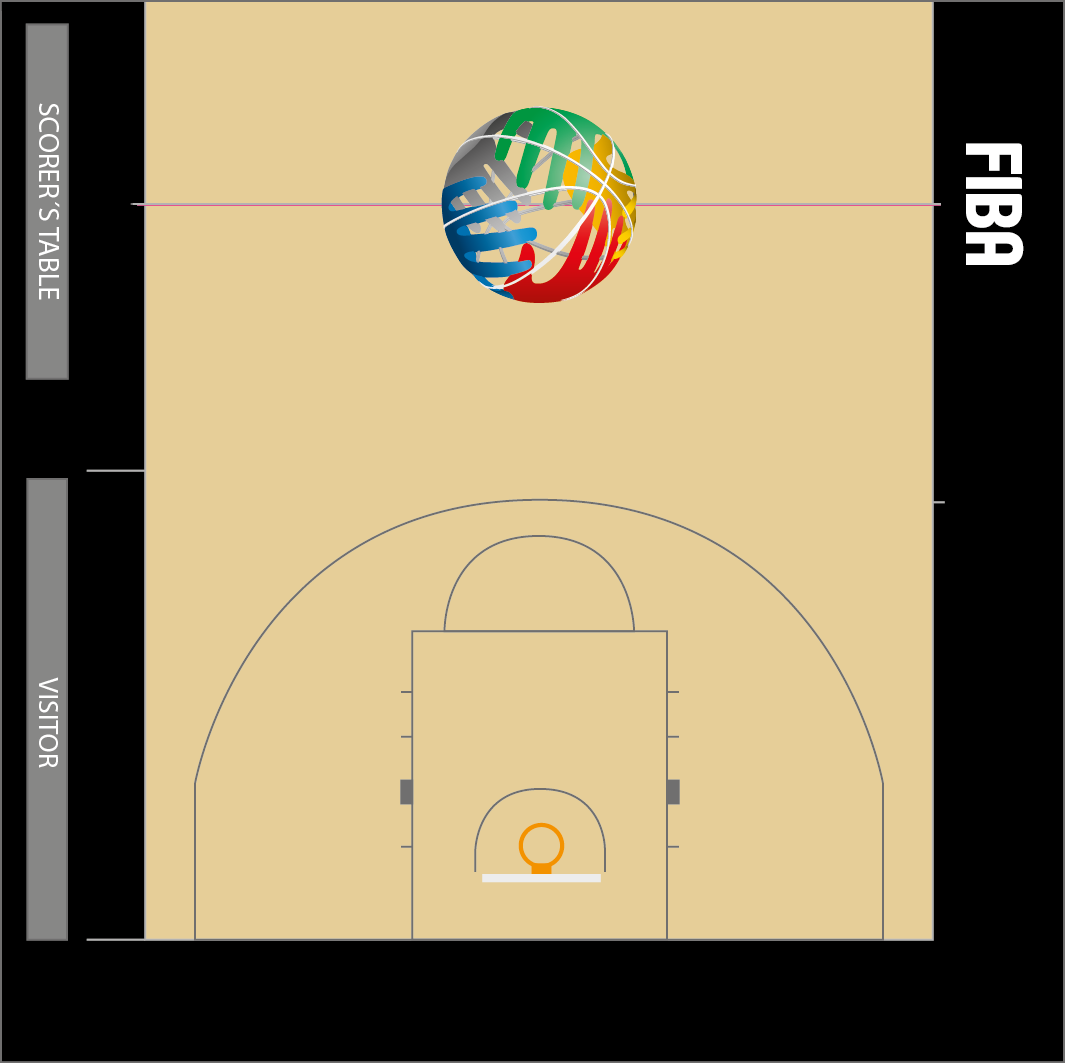 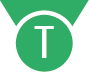 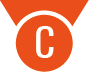 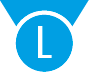 [Speaker Notes: FIBA
ME-11_L_time_distance_
stationary_referee defence
ME-15_Afrobasket_L+C_ distance and until end of action
ME-21_new L too slow in transition]
3PO /  PRINCIPLE COVErage
Strong side - right
HSB / page 193
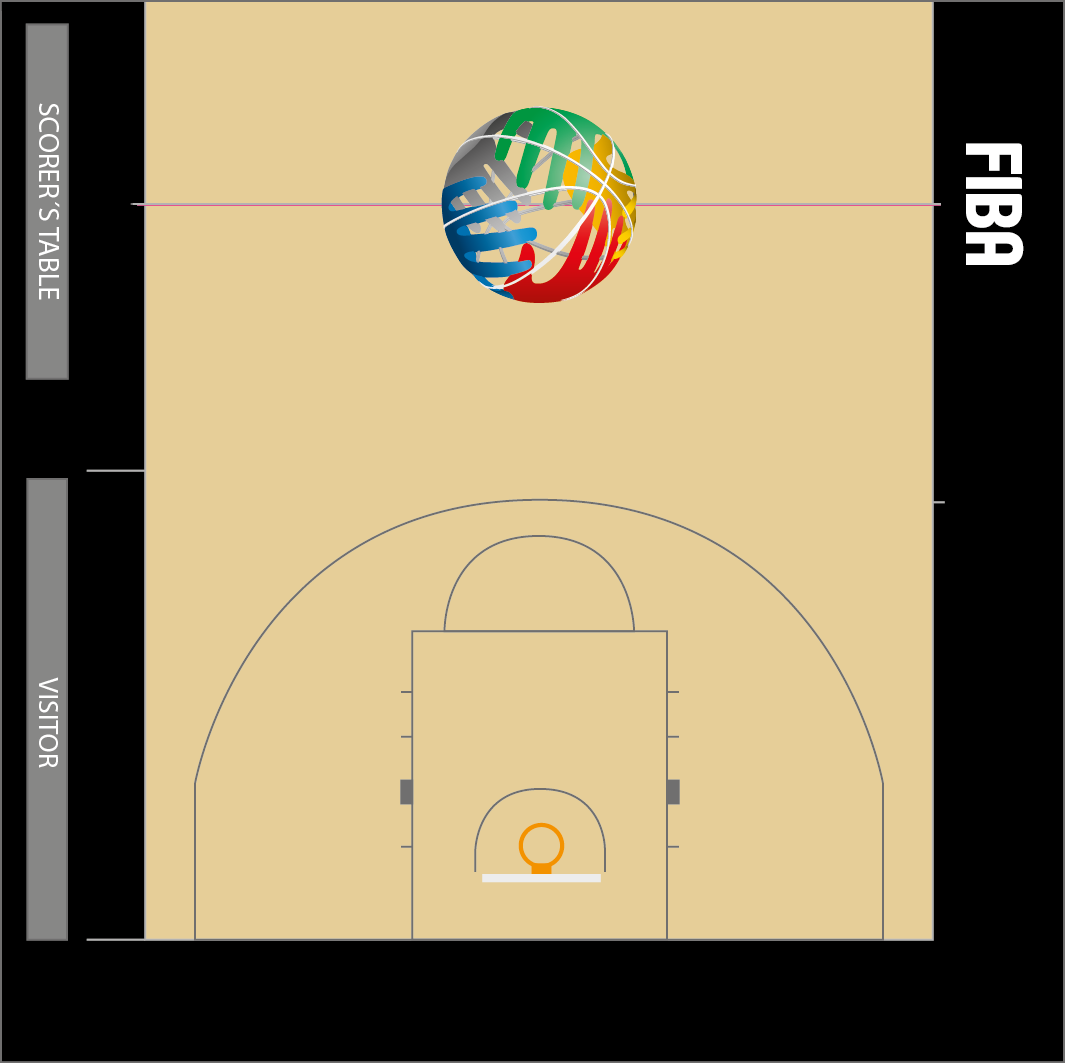 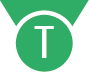 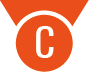 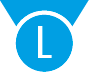 [Speaker Notes: FIBA
ME-11_L_time_distance_
stationary_referee defence
ME-15_Afrobasket_L+C_ distance and until end of action
ME-21_new L too slow in transition]
BASIC ROTATION / animation
HSB / page 193-198
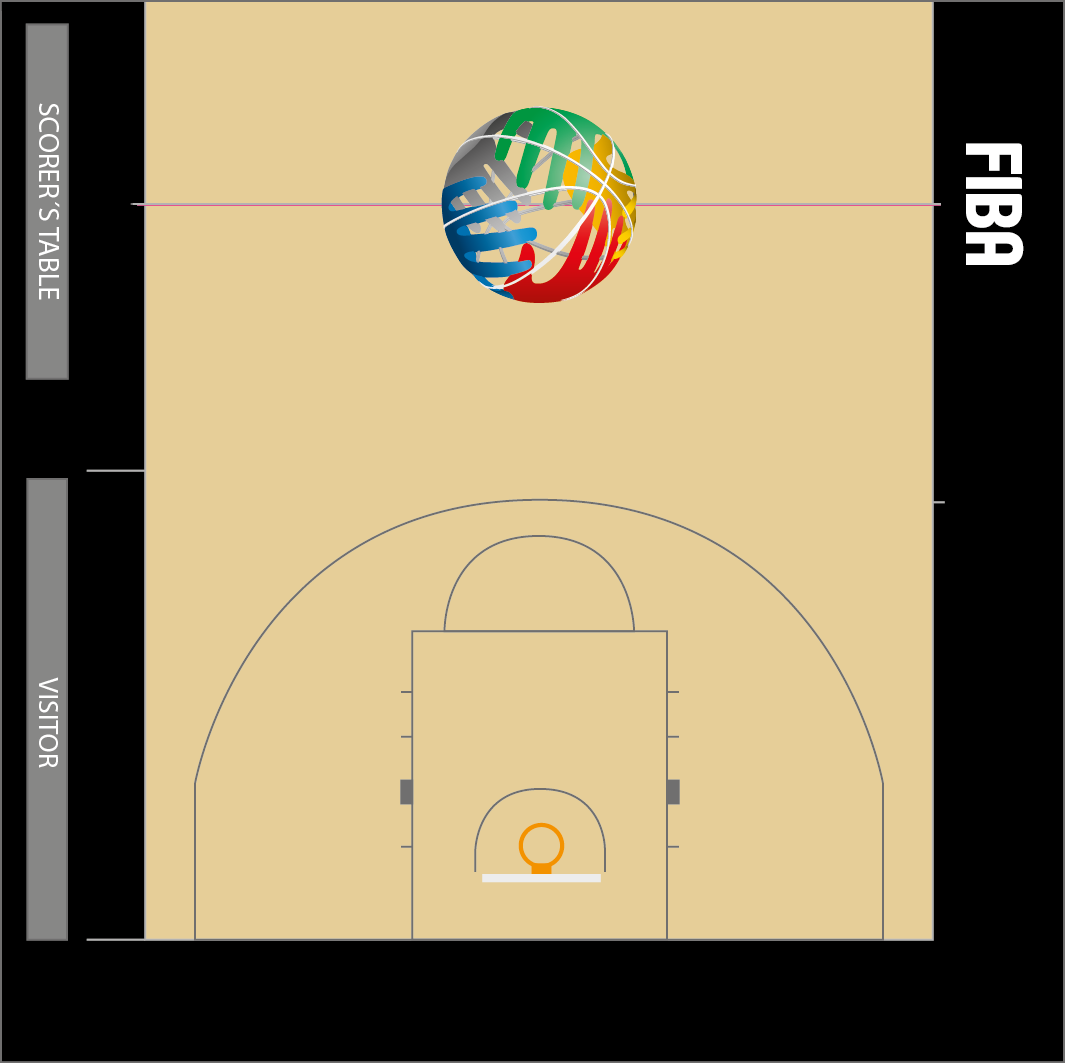 Phases of Rotation
Be in time on  baseline (T-L)
Close Down 
       (ball in the middle)
Rotation early
Walk & Referee
Scan the Paint & Play
T rotates with L 
T picks-up the new play on his side (high post).
C keeps refereeing until L finished rotation.
No rotation with quick shot/penetration on the weak side
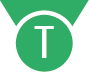 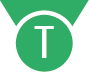 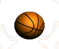 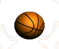 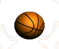 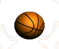 1.
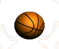 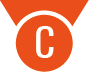 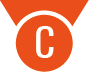 Action area
Close down
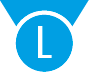 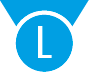 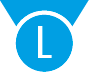 Rotation
[Speaker Notes: FIBA
ME-11_L_time_distance_
stationary_referee defence
ME-15_Afrobasket_L+C_ distance and until end of action
ME-21_new L too slow in transition]
ROTATION / L EAD & CENTER
HSB / page 198
L dictates the rotation according to position of the ball
Rotate early / often. 
Be quick but don’t hurry. 
No need to rush (sharp walking) and keep refereeing during entire rotation. 
Scan the paint or next play as rotating.
When L starts rotation, 
C needs to stay in his position to cover the play 
until L has arrived to new position on ball side and is ready to referee the play (45°)
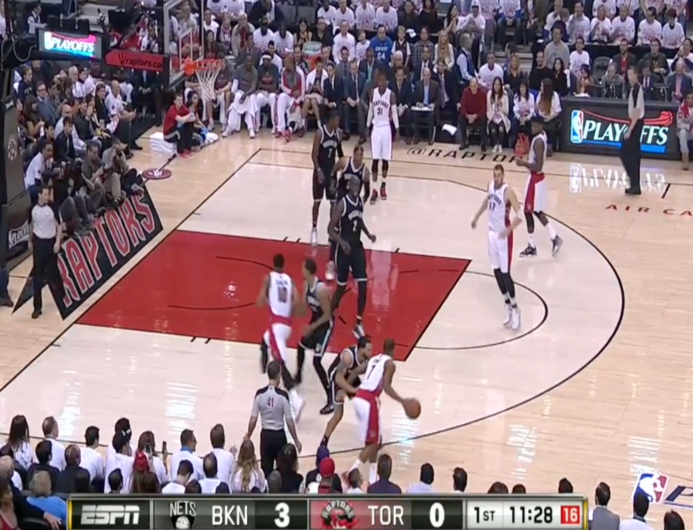 [Speaker Notes: ME-10	_L_good rotation

RO-01_L_rotation too late_C_stays with play correctly
ME-12	_L_rotation_wide45_referee def

ME-22_L_incorrect rotations x 3

ME-01_C_extended coverage in low post

RO-02_L_rotation too late_C_moves up and down_behind play

ME-17_new T stays with play in rotation]
ROTATION / LEAD & CENTER
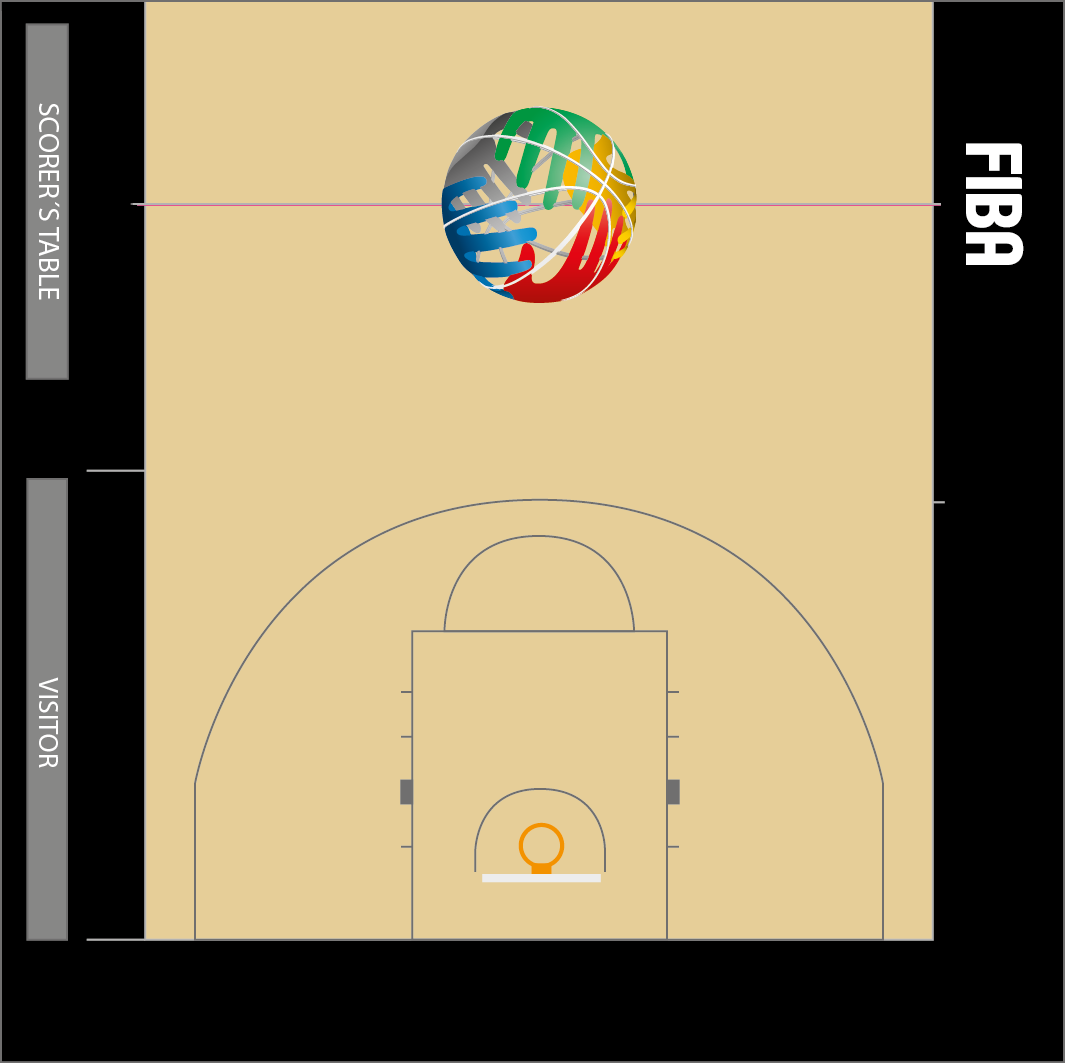 HSB / page 198
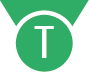 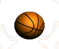 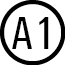 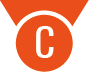 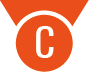 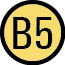 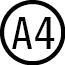 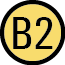 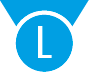 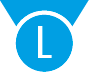 [Speaker Notes: FIBA
ME-11_L_time_distance_
stationary_referee defence
ME-15_Afrobasket_L+C_ distance and until end of action
ME-21_new L too slow in transition]
Transition / “missed rotation” 
Adjustment – option 1 ( L & C )
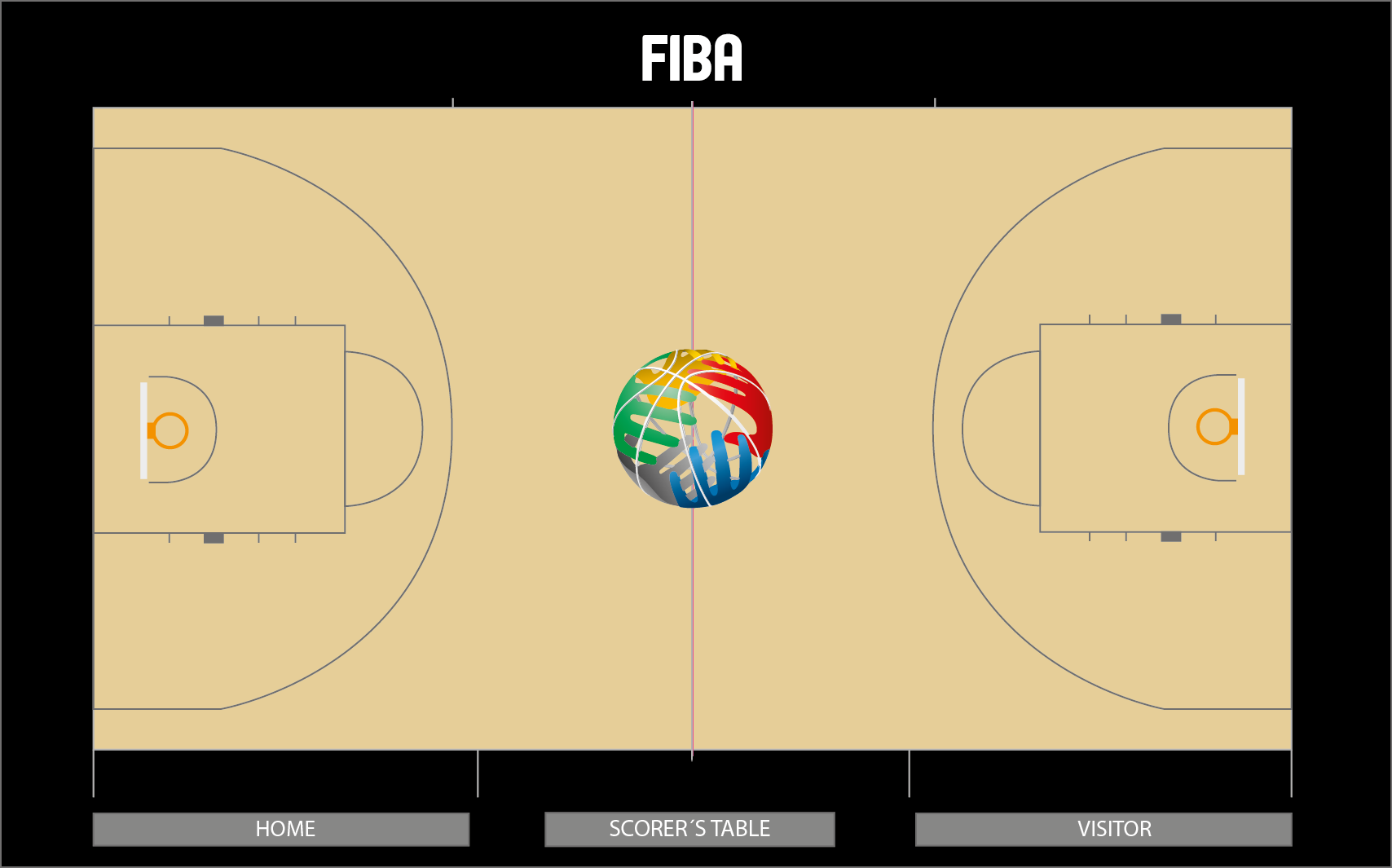 HSB / page 199
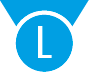 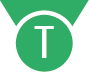 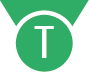 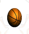 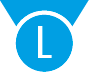 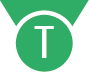 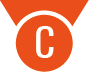 Transition / “missed rotation” 
Adjustment – option 2 ( T )
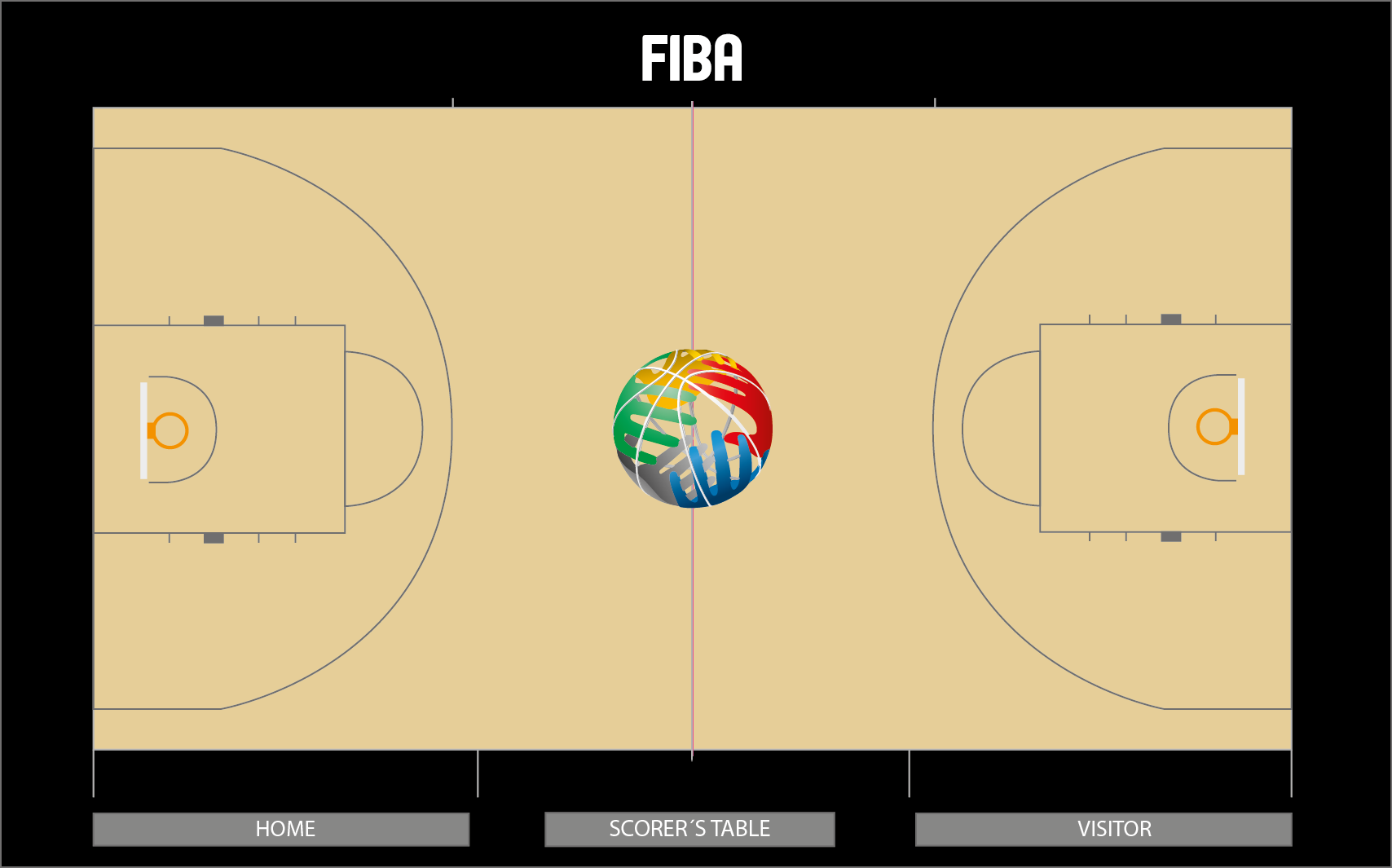 HSB / page 199
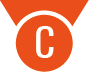 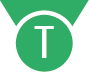 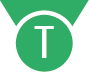 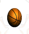 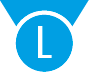 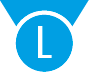 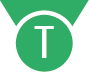 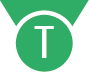 LEAD / TRANSITION
HSB / page 200
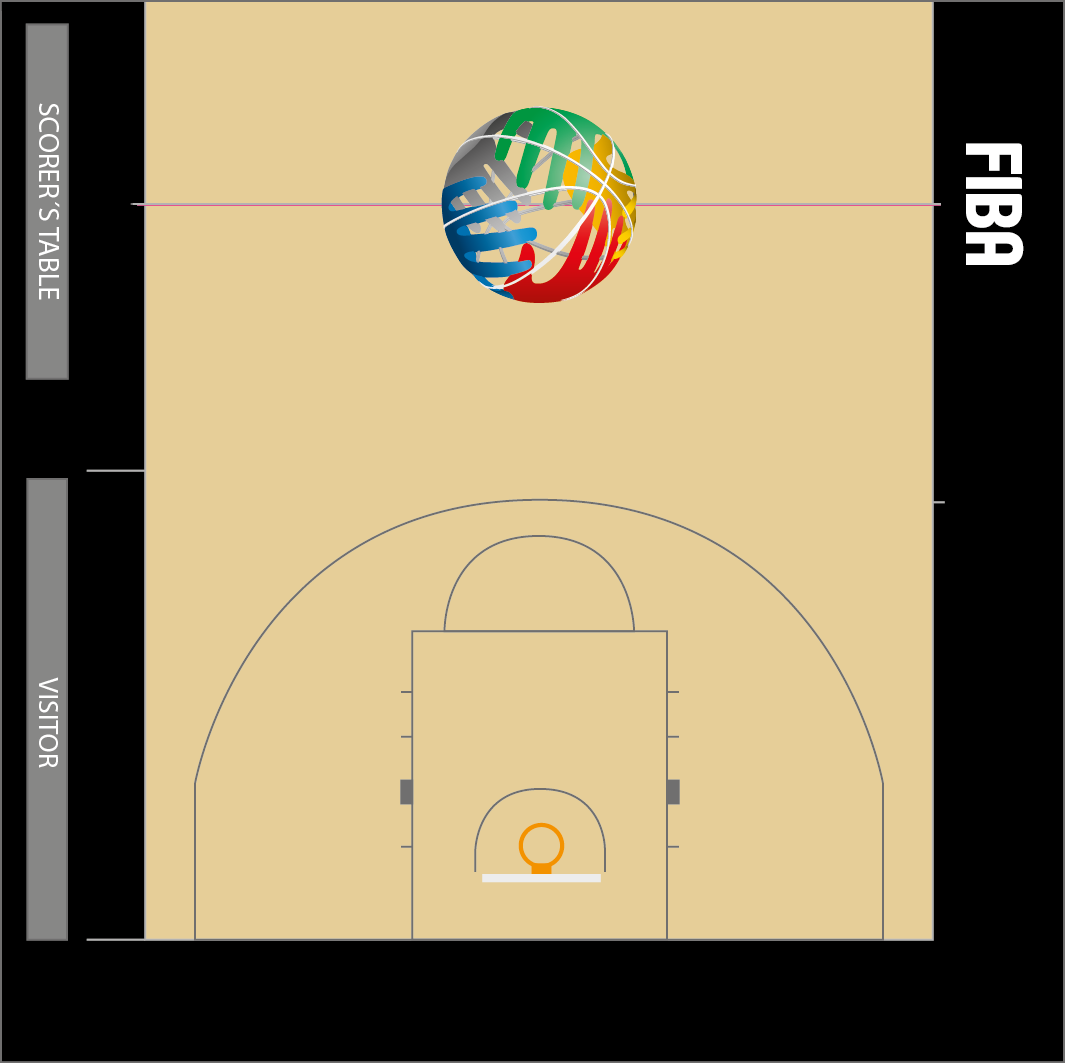 In transition from T to L 

Turn quickly and start sprinting with power step.
Run as fast as possible in straight line to set-up position (middle of restricted area & three points line) 
Facing the court all the time
More time you have on the baseline,  more time you have to identify the progress of the play (link with Rotation).
Don’t curve or run under the basket or closer to the play –        keep same distance (outside-outside angle).
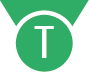 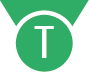 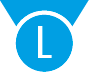 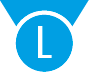 [Speaker Notes: FIBA
ME-11_L_time_distance_
stationary_referee defence
ME-15_Afrobasket_L+C_ distance and until end of action
ME-21_new L too slow in transition]
trANSITION TRAIL -> LEAD
ANIMATION
HSB / page 200
Stay outside of the play,
same distance/angle from the play
Correct
4 seconds
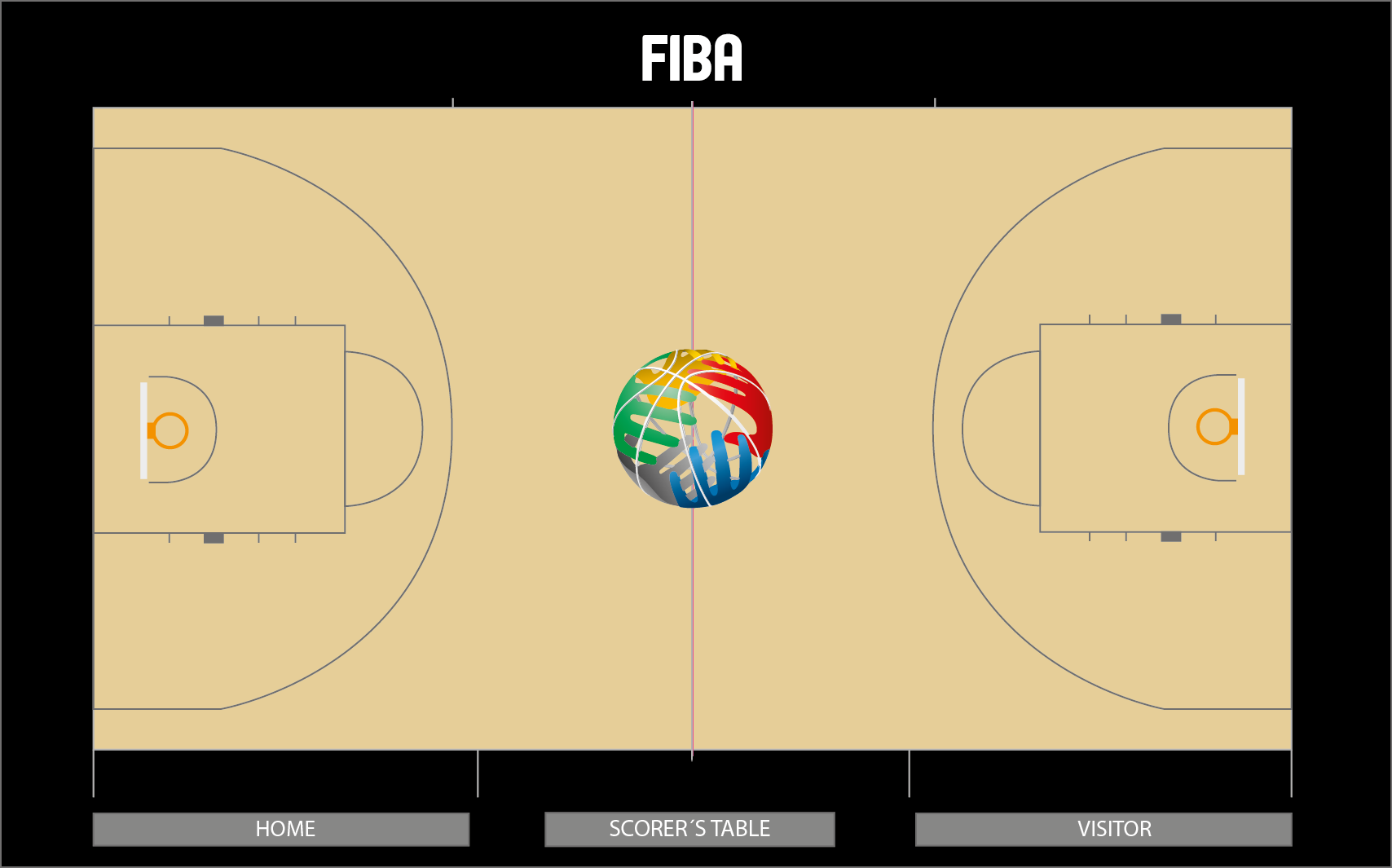 Outside
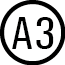 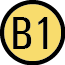 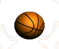 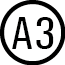 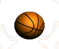 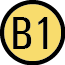 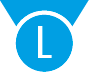 same distance same wide  angle,
same speed & size
Outside
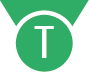 [Speaker Notes: FIBA
ME-11_L_time_distance_
stationary_referee defence
ME-15_Afrobasket_L+C_ distance and until end of action
ME-21_new L too slow in transition]
trANSITION TRAIL -> LEAD
ANIMATION
HSB / page 200
Stay outside of the play,
same distance/angle from the play
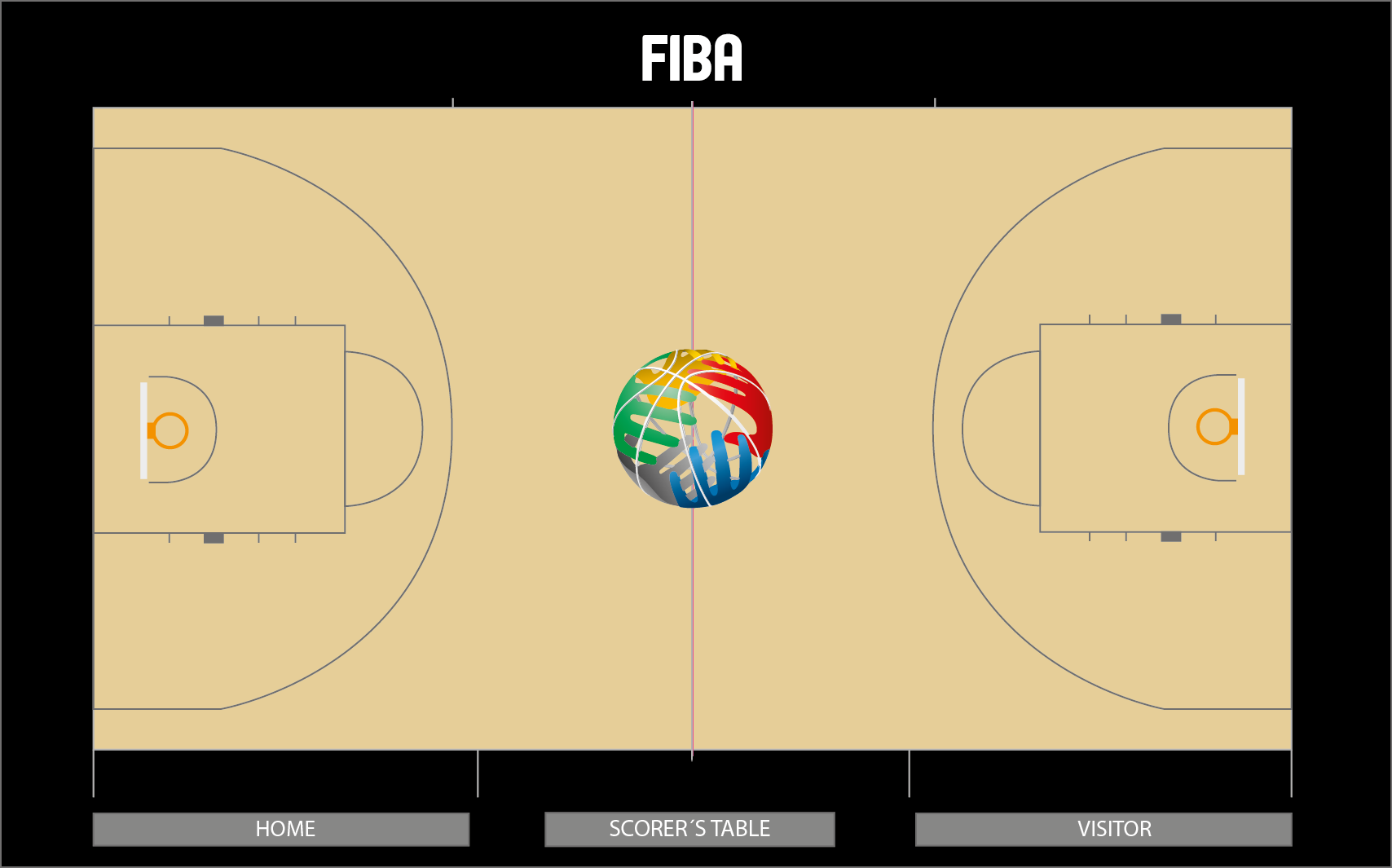 Incorrect
Inside
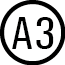 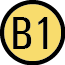 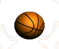 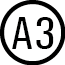 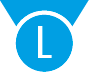 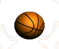 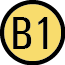 shorter distance narrow angle,
looks faster-bigger
Outside
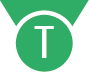 [Speaker Notes: FIBA
ME-11_L_time_distance_
stationary_referee defence
ME-15_Afrobasket_L+C_ distance and until end of action
ME-21_new L too slow in transition]
LEAD / TRANSITION – 3PO ADVANCED
HSB / page 200
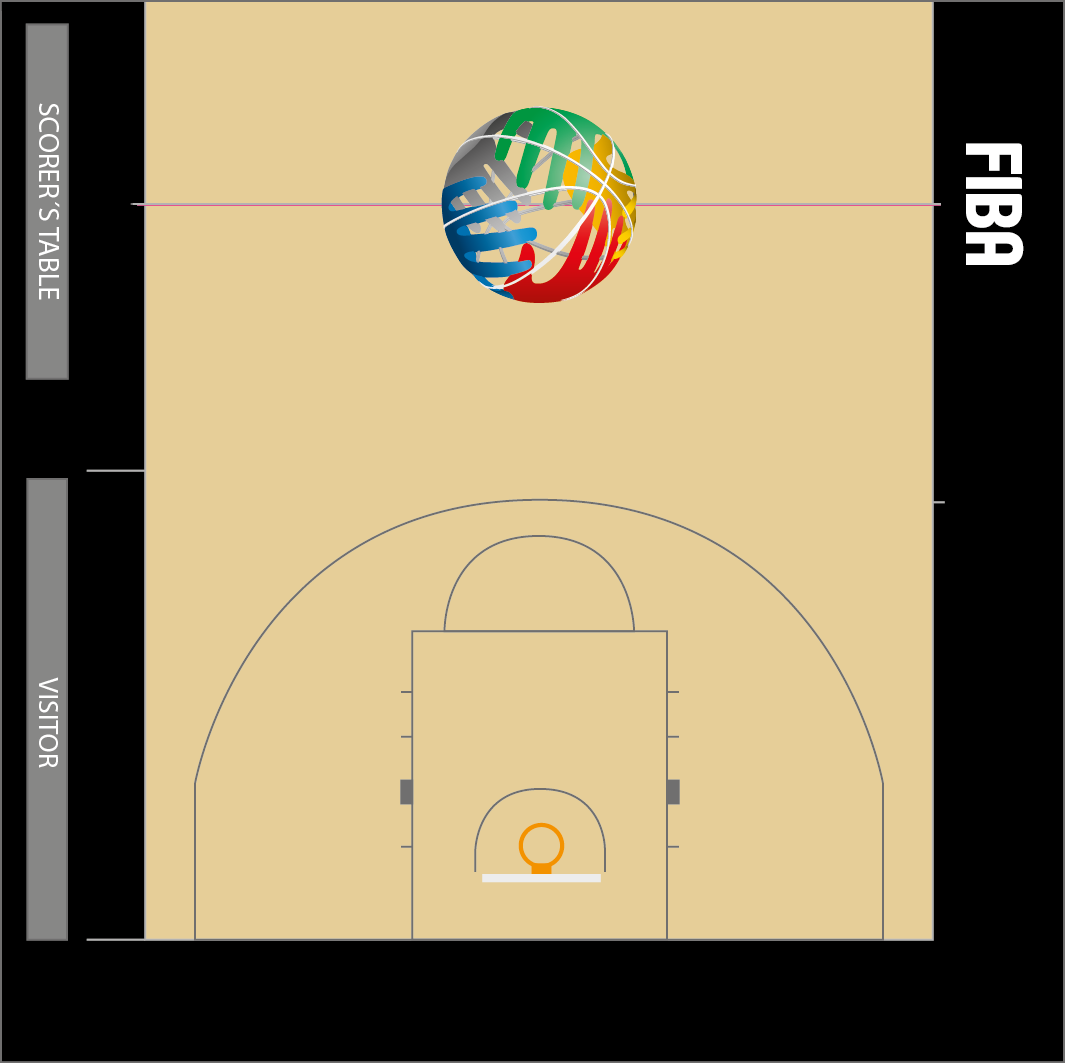 In transition from T to L 

Ball is advancing on weak side to the front court 
L can sprint directly to “Close Down” position to anticipate rotation.
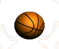 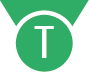 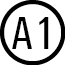 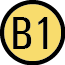 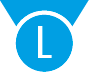 [Speaker Notes: FIBA
ME-11_L_time_distance_
stationary_referee defence
ME-15_Afrobasket_L+C_ distance and until end of action
ME-21_new L too slow in transition]
INDIVIDUAL / LEAD
HSB / page 201
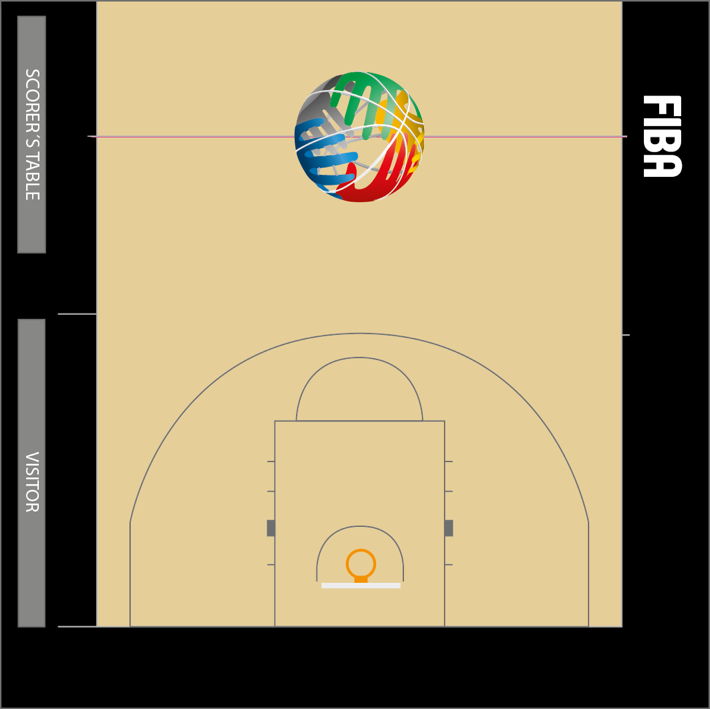 Working on the baseline 

Lead works outside the court
Keep torso toward front of rim (45°)
Adjust position with ball to maintain open (wide, outside-in) angle
Field of vision should enable you to see horizontally and vertically as clearly as possible (keep distance from play)
Find the initial position where you are able to cover the next play situation  (anticipate the next play)
Control of the Game & Shot Clock
“Close Down” position is for rotation.
Close Down position
x
x
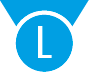 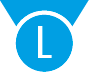 Generally NON working area
[Speaker Notes: ME-13_L_wide angle 45_referee defence				

ML-02_L_cross call_C’s play

ME-14_L_wide45_ref def_T adjustment in the end

ML-01_L_cross call_C’s play]
LEAD – OPEN ANGLE & 45°
HSB / page 201
[Speaker Notes: ME-13_L_wide angle 45_referee defence				

ML-02_L_cross call_C’s play

ME-14_L_wide45_ref def_T adjustment in the end

ML-01_L_cross call_C’s play]
LEAD – OPEN ANGLE & 45°
HSB / page 201
[Speaker Notes: ME-13_L_wide angle 45_referee defence				

ML-02_L_cross call_C’s play

ME-14_L_wide45_ref def_T adjustment in the end

ML-01_L_cross call_C’s play]
lead– cross call SLIDE
HSB / page 205-206
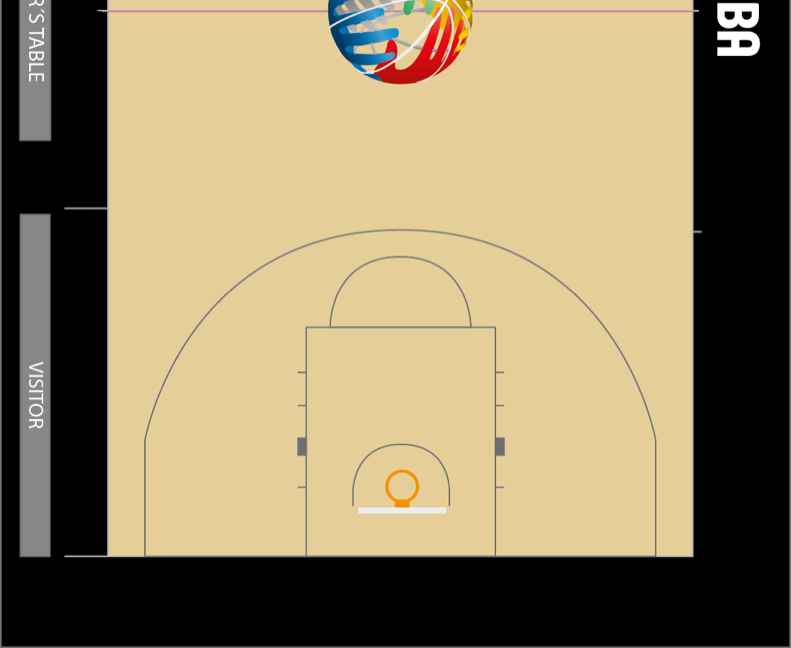 Analyses prove that called made by Lead on weakside drives are 70% incorrect.
Lead has to trust that Centre will cover the play
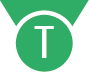 Incorrect
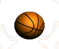 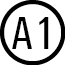 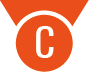 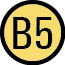 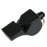 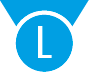 LEAD – CROSS STEP, OPEN ANGLE & 45°
SLIDE
HSB / page 202
Players move to the basket - step wide (Cross Step).
Open Angle / Cross Step
Play in low post 
Find the initial position where you are able to cover the next play situation  (anticipate the next play)
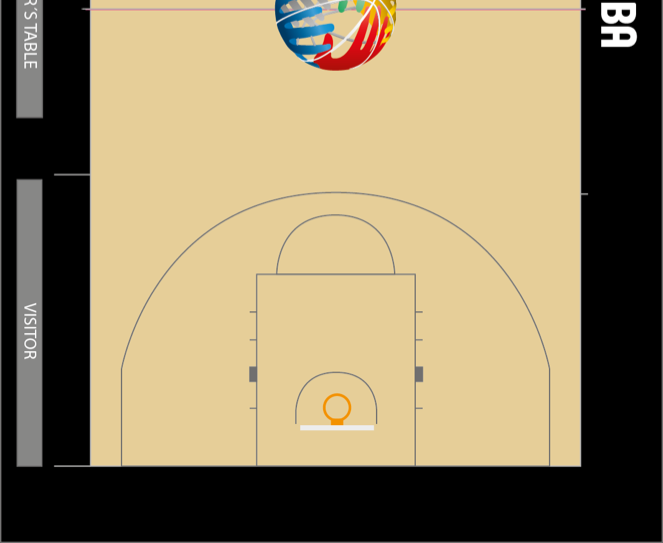 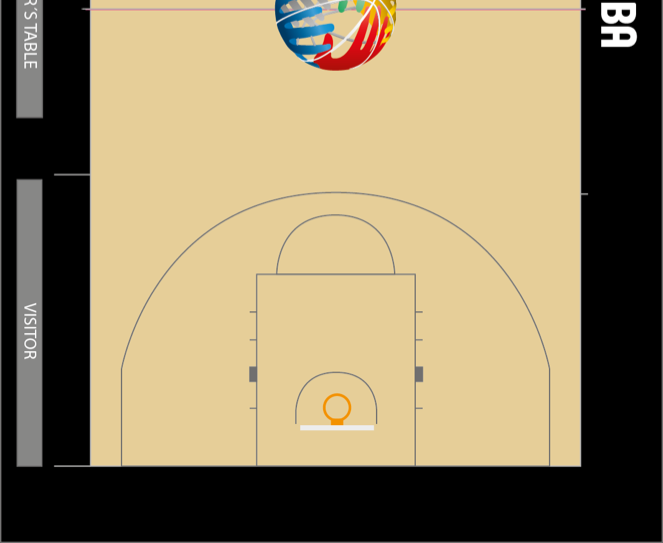 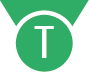 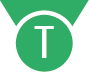 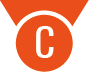 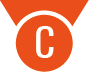 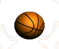 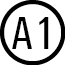 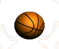 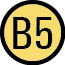 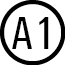 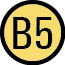 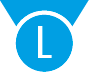 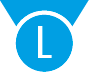 [Speaker Notes: ME-13_L_wide angle 45_referee defence				

ML-02_L_cross call_C’s play

ME-14_L_wide45_ref def_T adjustment in the end

ML-01_L_cross call_C’s play]
LEAD – CROSS STEP, OPEN ANGLE & 45°
animation
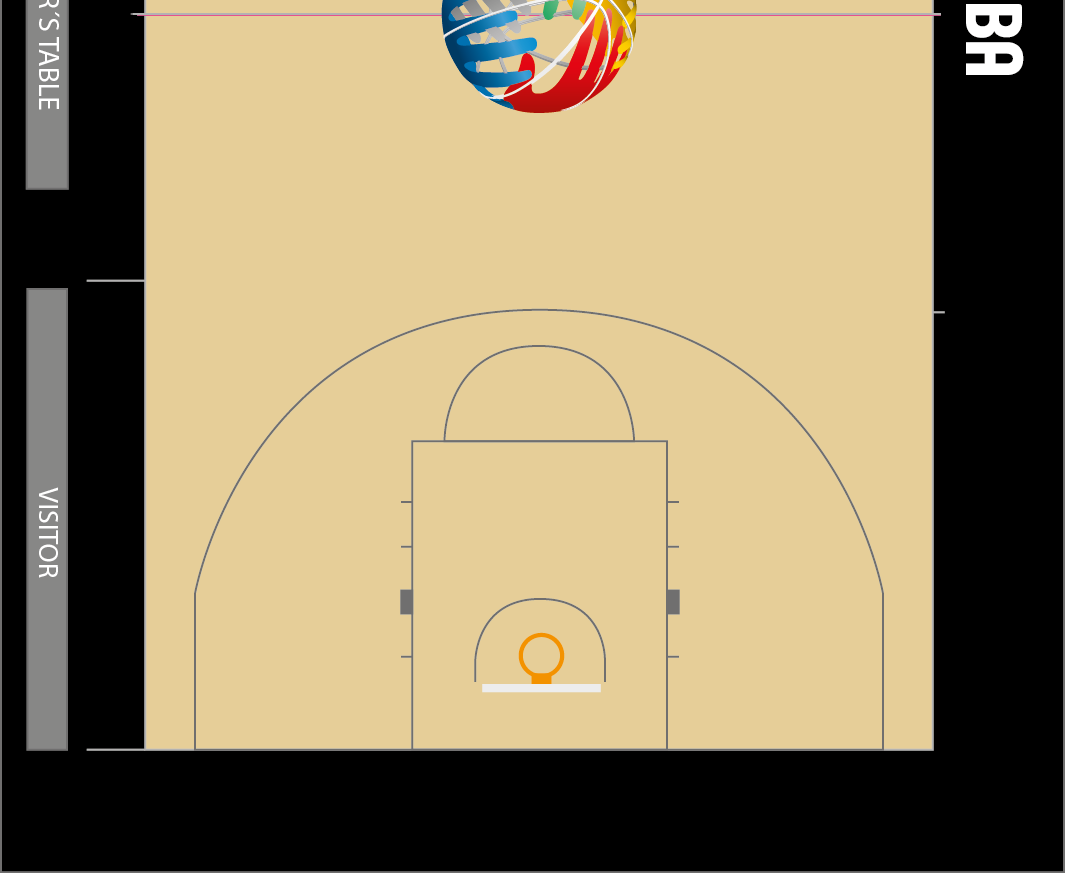 HSB / page 202
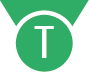 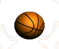 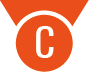 Cross Step
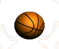 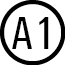 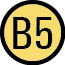 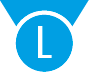 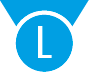 [Speaker Notes: ME-13_L_wide angle 45_referee defence				

ML-02_L_cross call_C’s play

ME-14_L_wide45_ref def_T adjustment in the end

ML-01_L_cross call_C’s play]
INDIVIDUAL / TRAIL
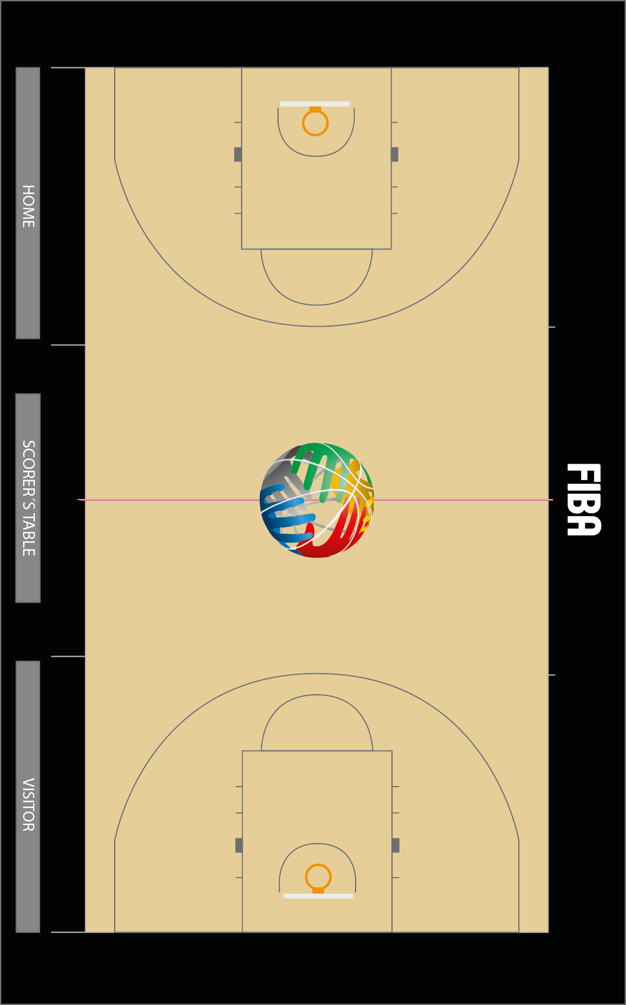 HSB / page 203
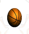 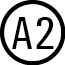 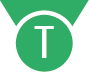 In transition from L to T
Stay behind the baseline (back court) until the ball has been passed from throw-in
Trail the play all the time,                      2-3 steps  (no overrunning)
Find the initial position where you are able to cover the ball and see possible next play in progress (45°). 
Keep distance from the play 
2/3 point shots (read the play)
Control of the game & shot clock
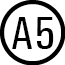 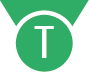 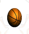 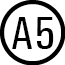 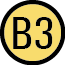 [Speaker Notes: FIBA
ME-20_T_trailing the play]
3PO basic: 
trail – individual transition
HSB / page 203
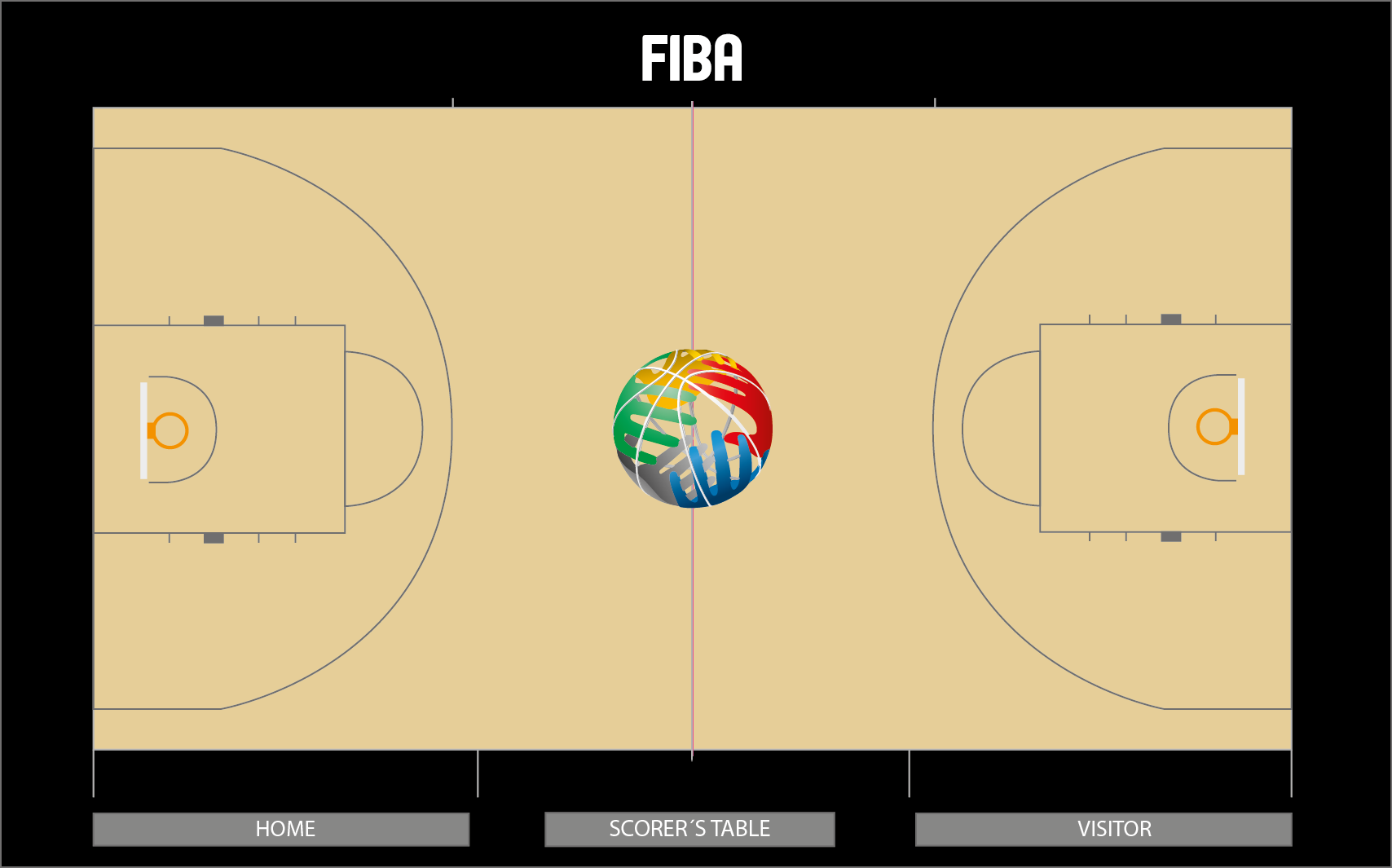 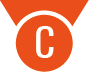 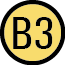 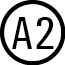 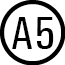 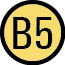 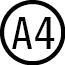 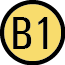 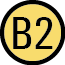 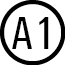 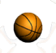 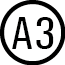 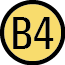 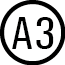 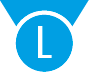 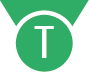 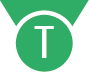 3PO basic: 
trail – individual transition
HSB / page 203
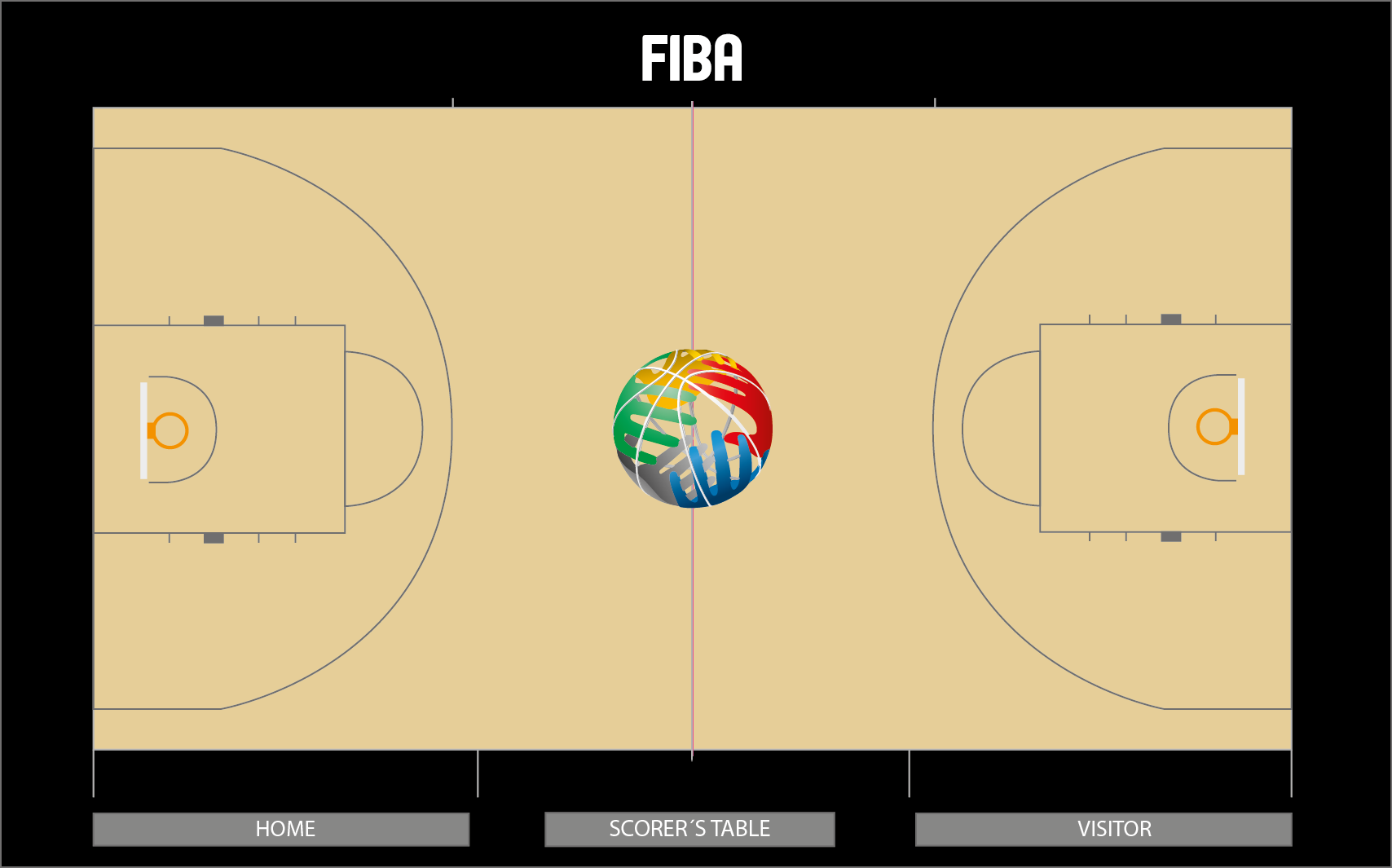 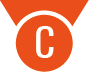 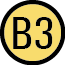 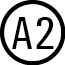 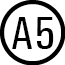 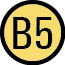 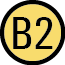 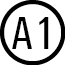 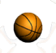 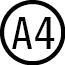 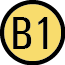 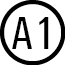 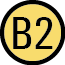 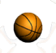 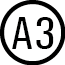 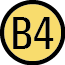 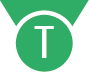 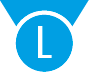 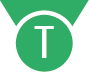 INDIVIDUAL / TRAIL
HSB / page 204
Half-court coverage
Find the initial position where you are able to see the defensive player when refereeing on ball
When the ball is near the sideline, move onto the court to maintain open look
Find the initial position where you are able to see as many players as possible when refereeing off ball
Keep distance from the play
Adjust your position according the play, read the play and react in time (one step ahead of the play)
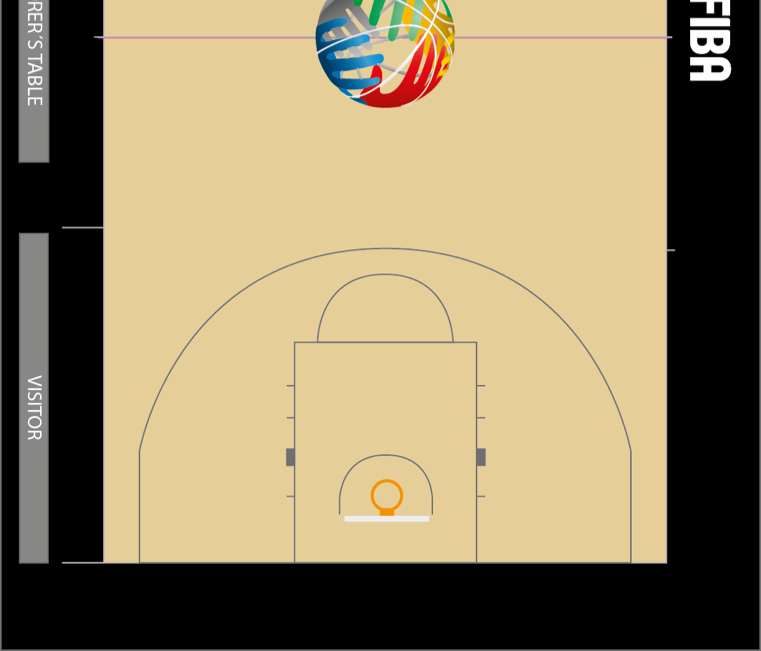 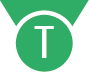 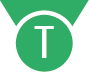 [Speaker Notes: FIBA
ME-18_Afrobasket_T_adjustments x 2_incorrect/correct

ME-19_T_secondary_waiting L to make call_GOOD EXAMPLE]
Trail / cross step
HSB / page 204
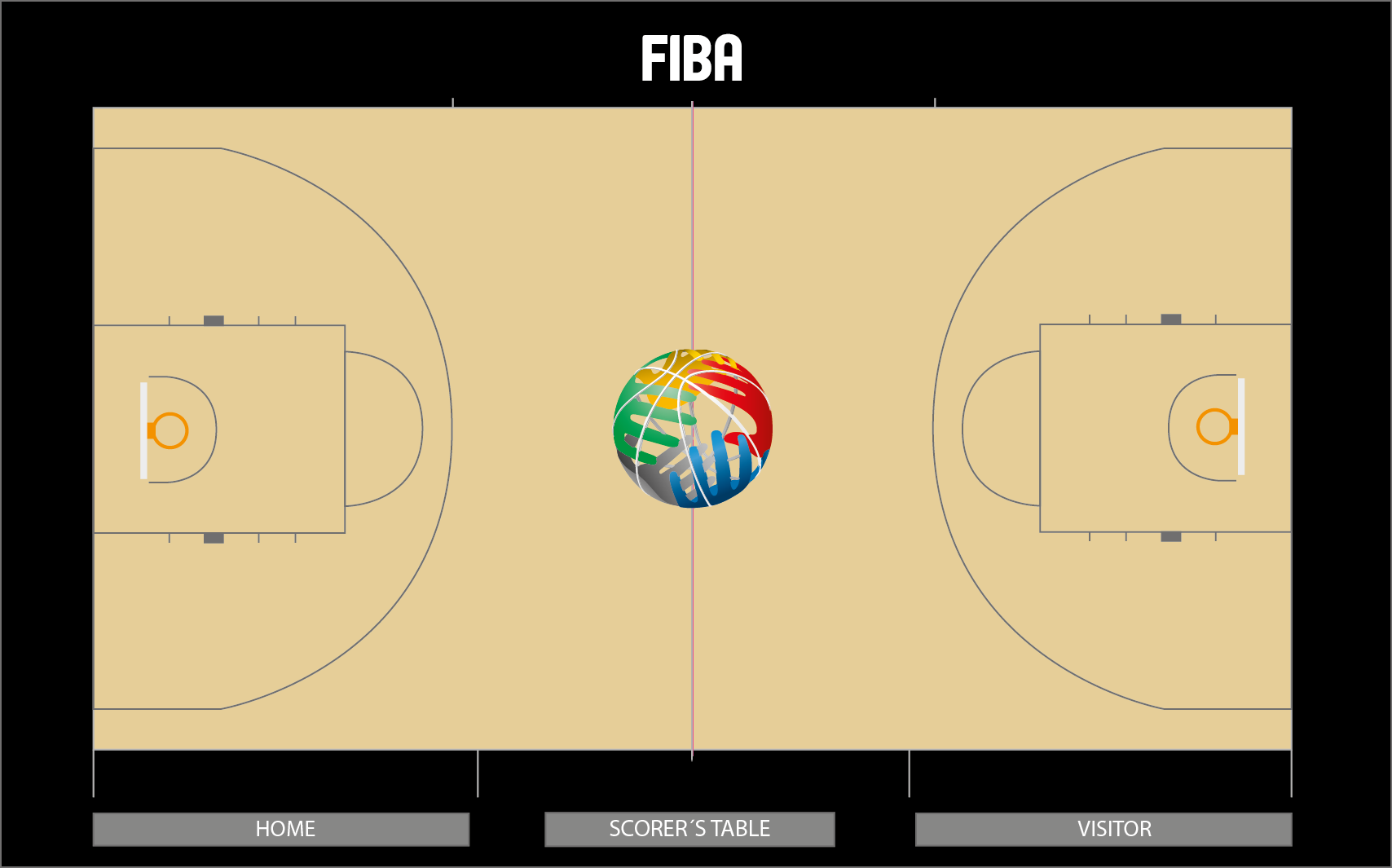 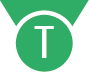 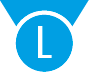 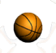 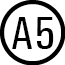 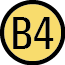 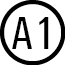 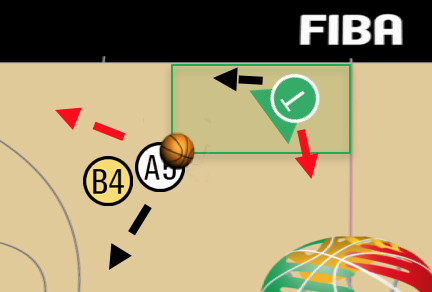 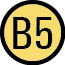 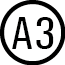 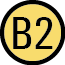 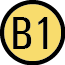 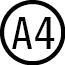 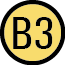 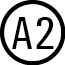 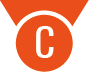 INDIVIDUAL / CENTER
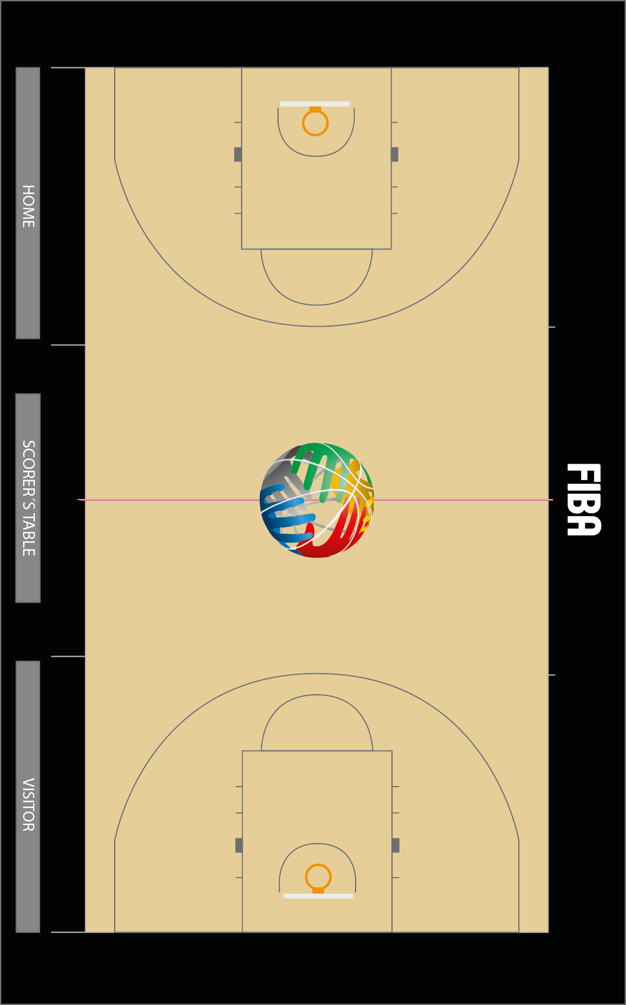 HSB / page 205
In transition from C to C 

Facing the court all the time.
Be ready to referee any play on weak side (help the T to have full coverage in transition)
Control the game & shot clock            (8” violation)
C must adjust position at free throw line extended to create “open looks” based on the position of the players in the half court set
Run, stop & referee the play
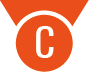 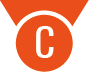 INDIVIDUAL / CENTER
HSB / page 205
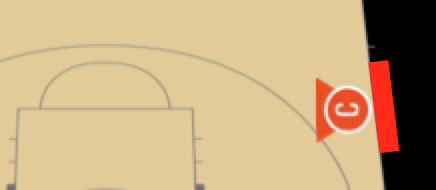 Half court coverage
Working area: 
set-up point Free Throw line extended
Top of the free throw circle / bottom of the imaginary  free throw circle.

Find initial position where you are able to see the defensive player when refereeing on ball

Find the initial position where you are able to see as many players as possible when officiating off ball

Keep distance from the play

Stay inside the court
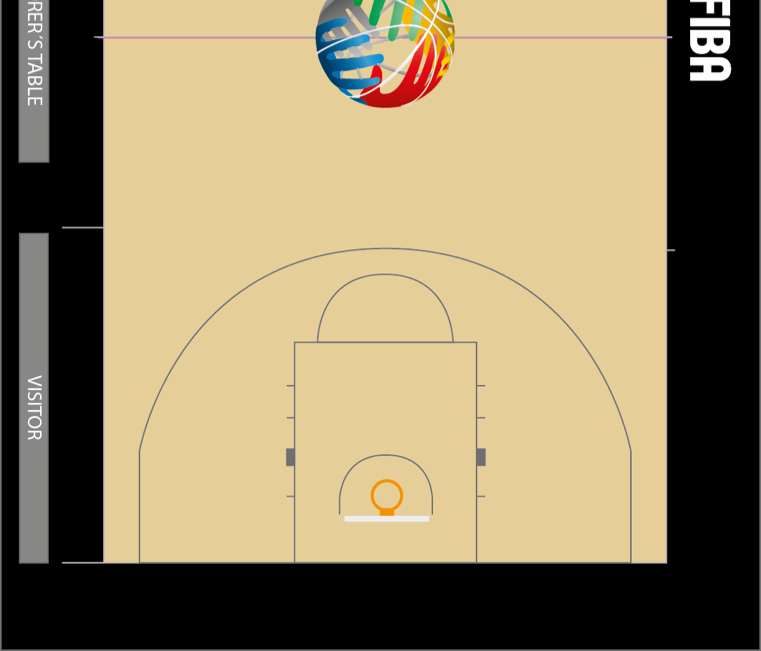 WORKING 
AREA
SET UP POINT
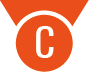 [Speaker Notes: ME-02_C_inital position_next movement and play
			
MC-01_L_too narrow angle_C should wait and see if L makes a call.

ME-04_C_primary coverage

ME-06_C_primary_should step onto court

ME-08_C_cross step_too late-fast_moving when action_misses foul]
INDIVIDUAL / CENTER
HSB / page 205
Half court coverage
Adjust your position according to the play - read the play and react in time (one step ahead of the play) 

Be ready to referee on ball when ball is in C primary (weakside).

Play starts in the C’s primary or goes to the basket from C’s side
Weak side drive
Strong-Weak side drive

C stays engaged with the play until the end of action (eg. Block / Charge on weak side – not L’s primary call across paint).
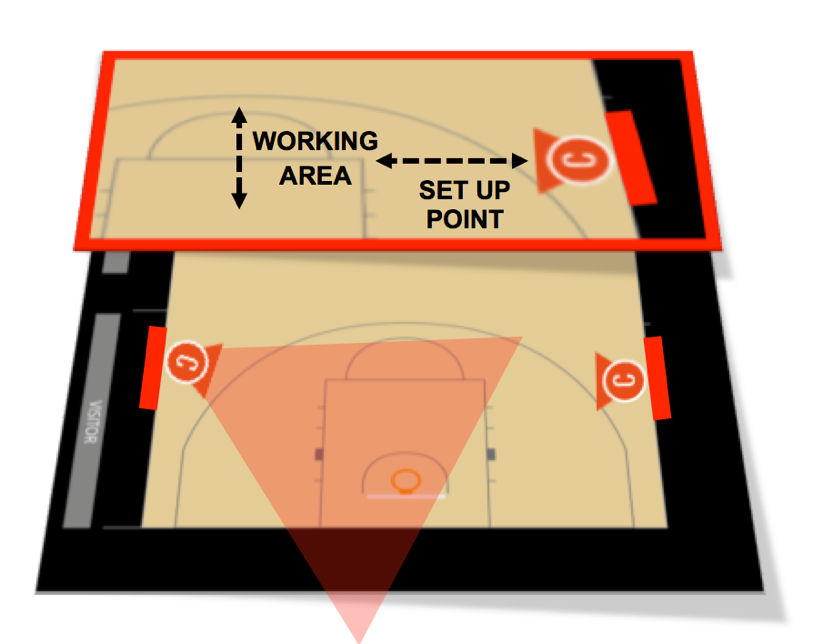 [Speaker Notes: ME-02_C_inital position_next movement and play
			
MC-01_L_too narrow angle_C should wait and see if L makes a call.

ME-04_C_primary coverage

ME-06_C_primary_should step onto court

ME-08_C_cross step_too late-fast_moving when action_misses foul]
center – primary
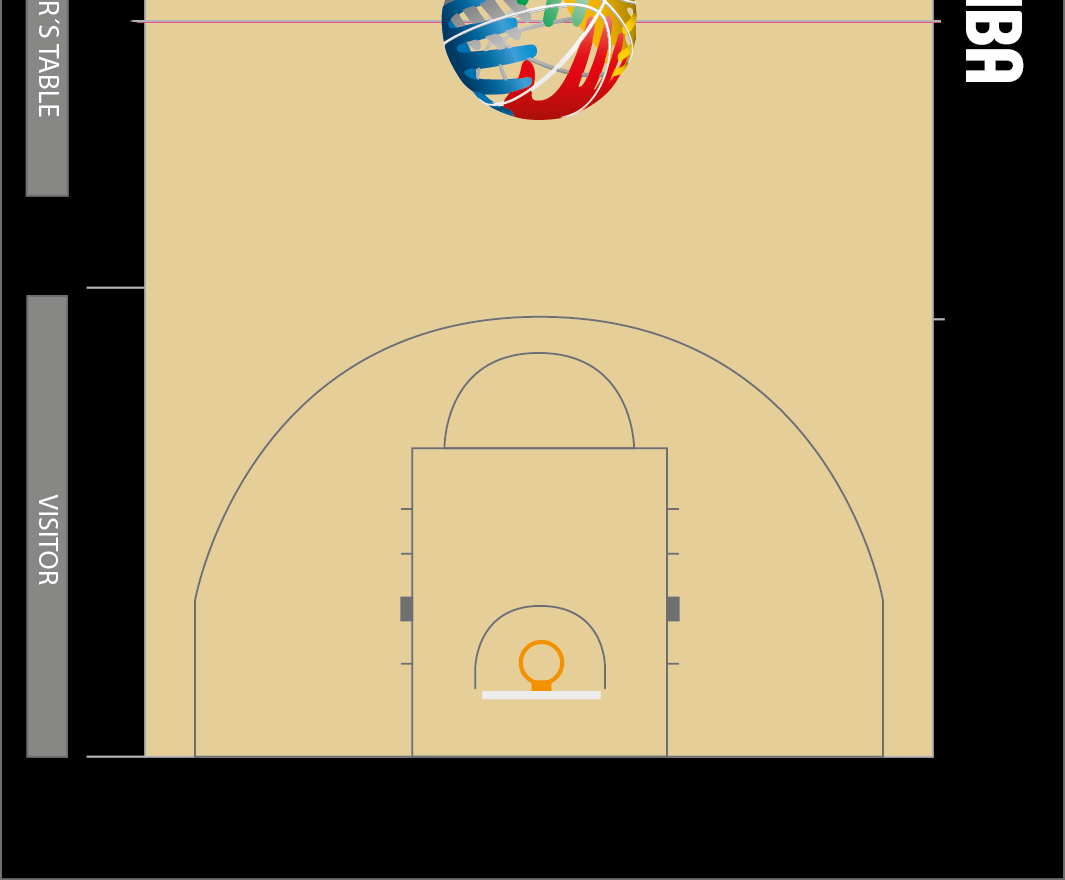 HSB / page 204-205
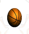 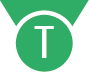 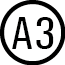 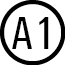 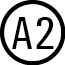 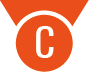 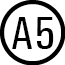 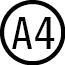 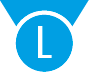 Weak side is always C’s primary
[Speaker Notes: ME-02_C_inital position_next movement and play
			
MC-01_L_too narrow angle_C should wait and see if L makes a call.

ME-04_C_primary coverage

ME-06_C_primary_should step onto court

ME-08_C_cross step_too late-fast_moving when action_misses foul]
CENTER – CROSS STEP, OPEN ANGLE & 45°
SLIDE
HSB / page 205-206
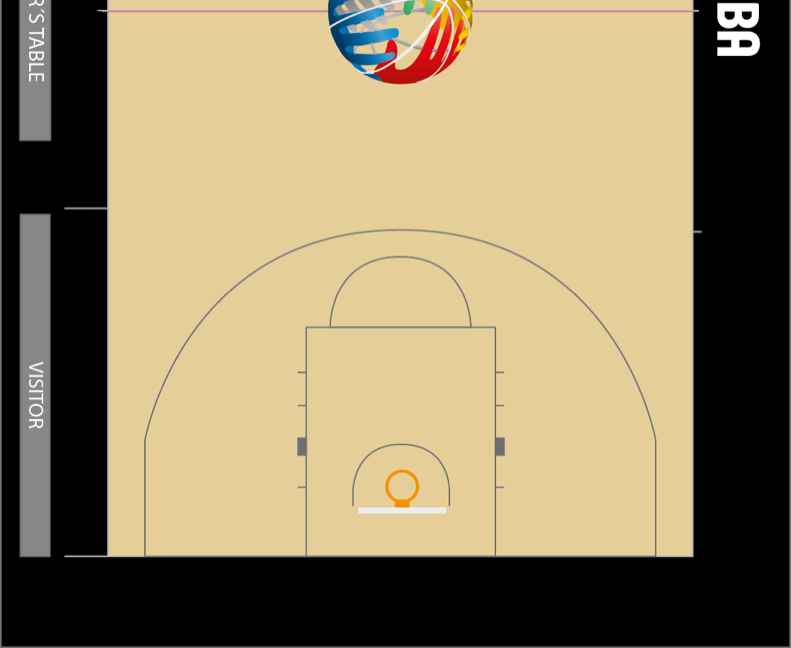 Cross Step
Find initial position where you are able to see the defensive player when refereeing on ball
Find the initial position where you are able to cover the ball and see possible next play in progress
Players start to move towards the basket 
Center should step in opposite direction (Cross Step) of the players in order to maintain the open look (angle) on the play.
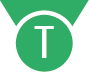 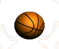 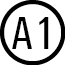 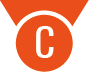 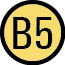 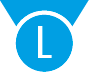 Trap weakside (active)
Centre’s coverage 1
HSB / page 206
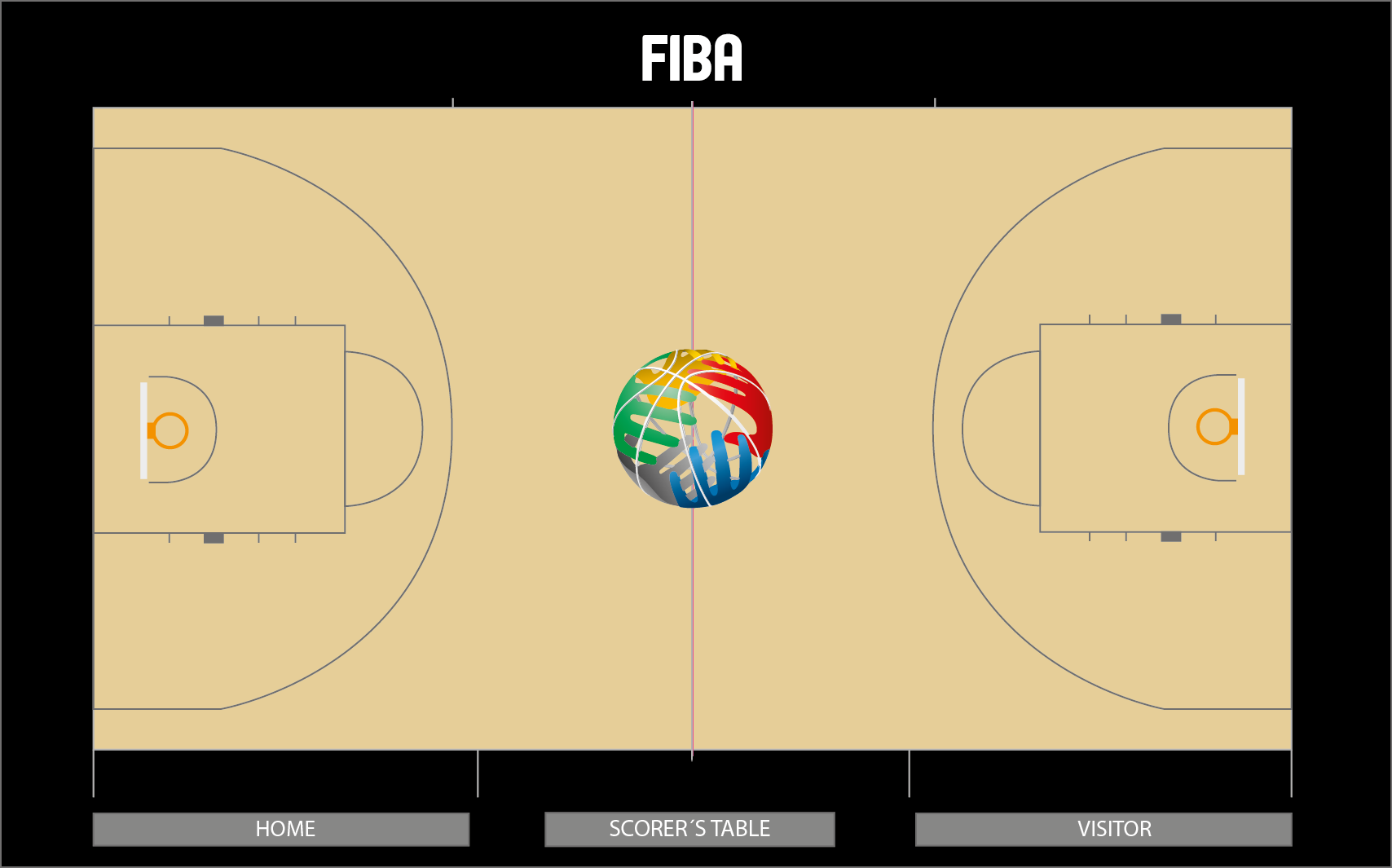 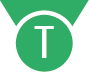 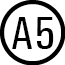 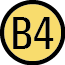 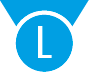 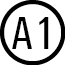 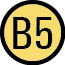 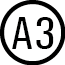 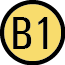 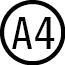 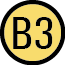 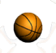 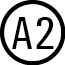 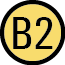 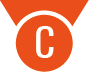 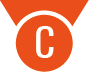 Trap weakside 
Centre’s coverage 2
HSB / page 206
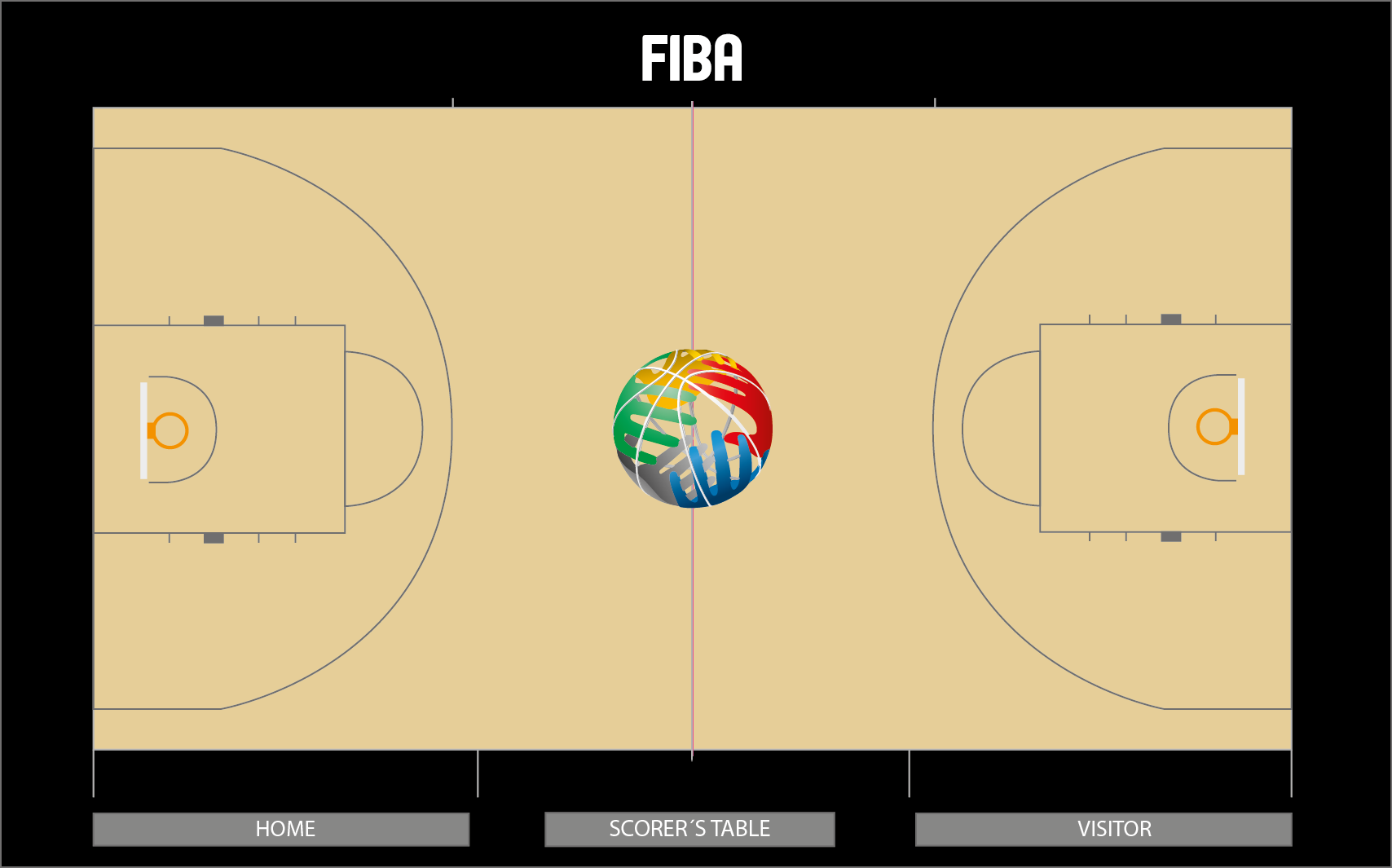 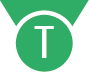 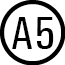 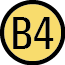 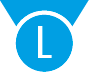 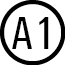 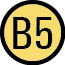 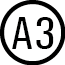 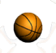 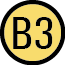 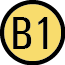 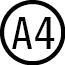 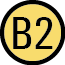 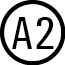 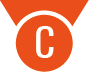 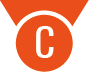 3PO basic:  Strongside transition
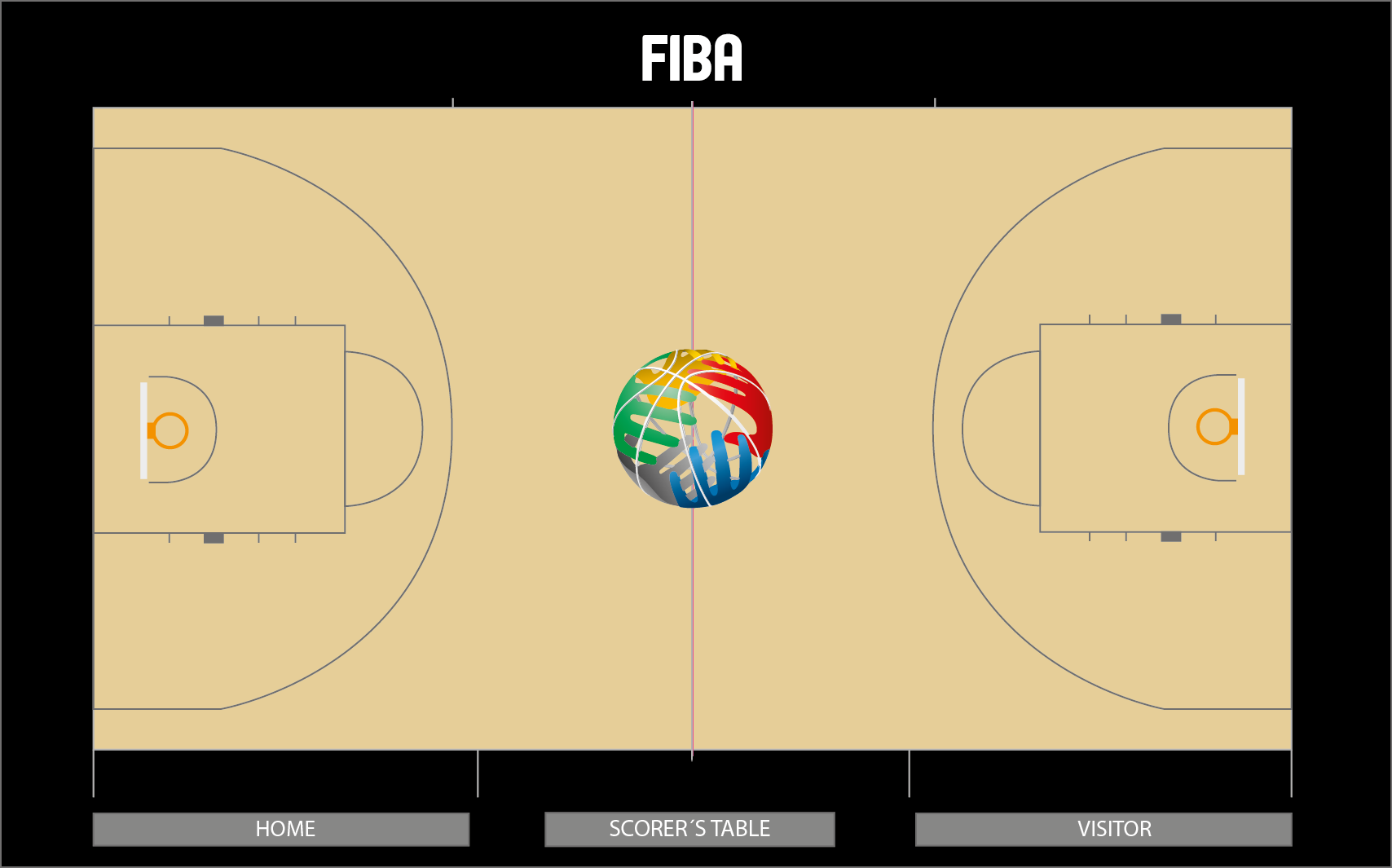 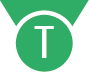 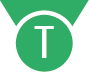 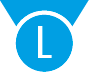 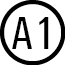 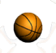 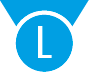 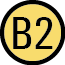 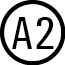 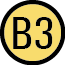 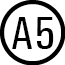 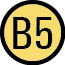 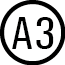 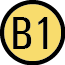 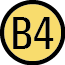 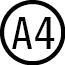 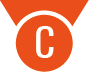 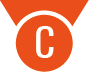 3PO basic:  weakside transition
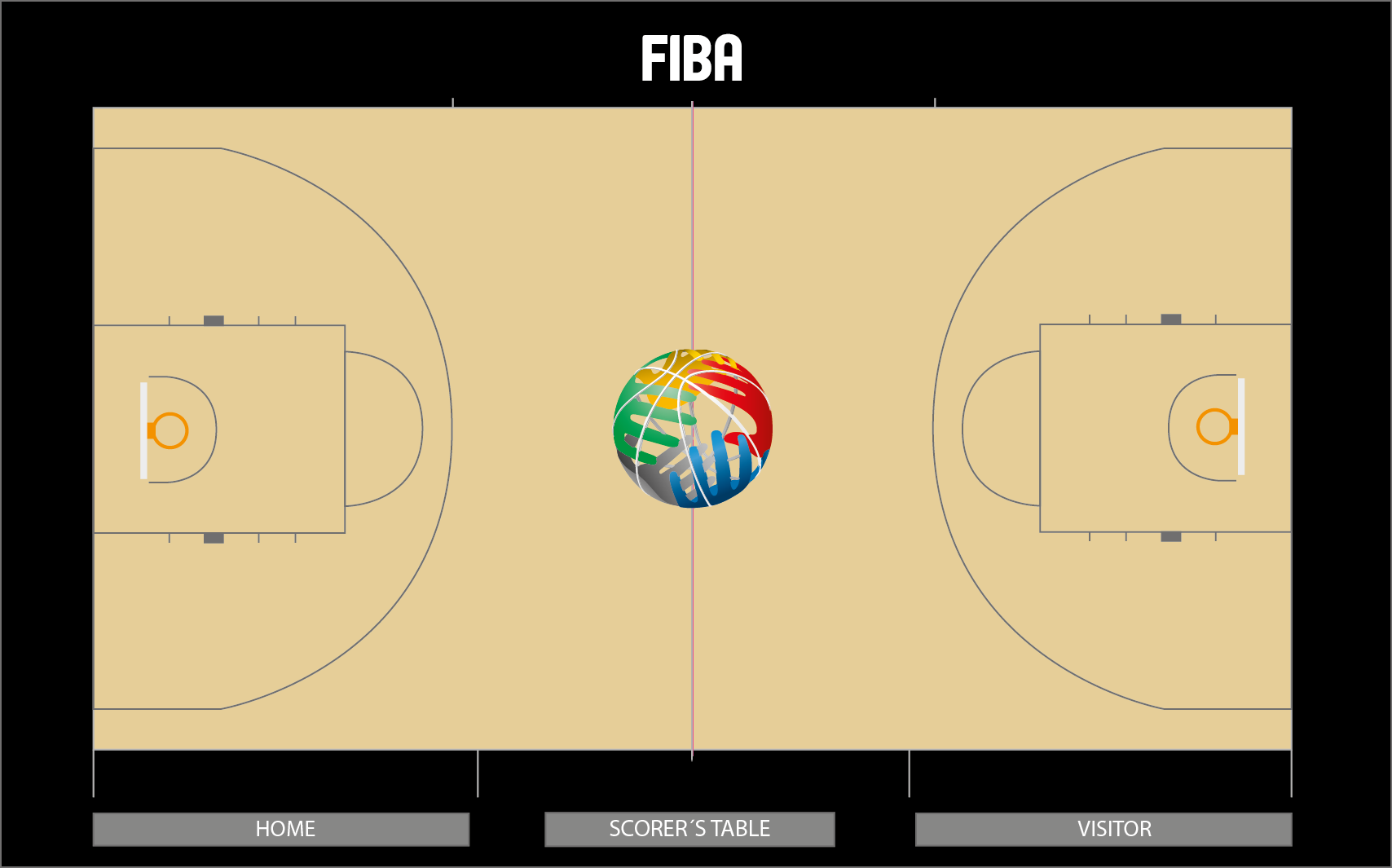 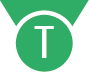 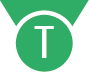 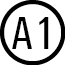 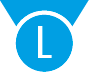 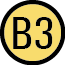 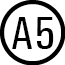 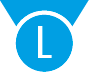 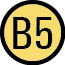 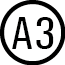 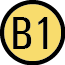 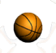 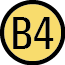 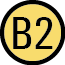 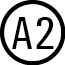 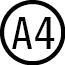 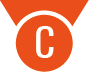 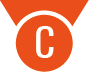 BASIC COVERAGE
Drive to THE BASKET / STRONG SIDE
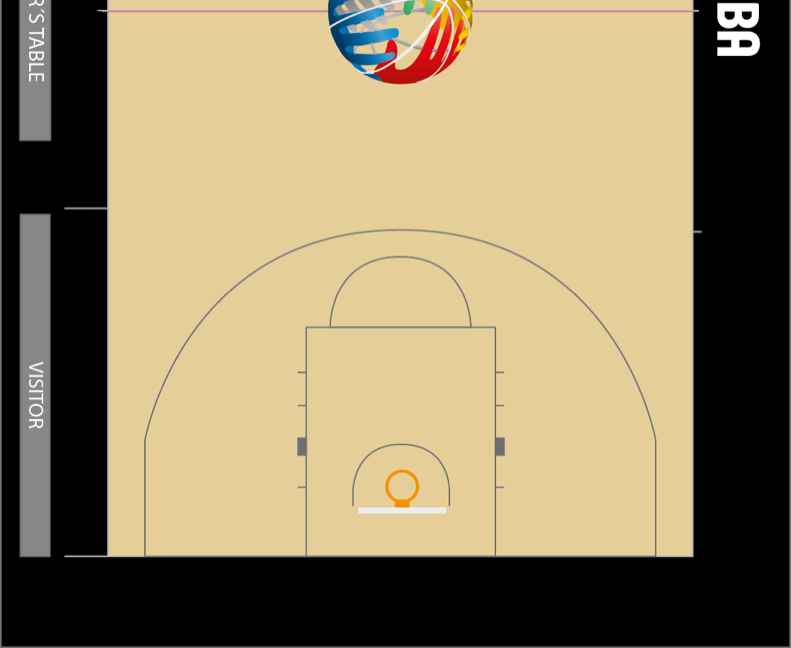 Lead keeps outside-outside angle when drive on strong side. 
Lead has the best angle to referee defense high & low.
Trail will follow the drive and make a cross step.
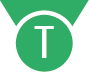 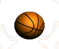 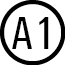 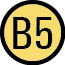 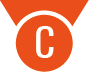 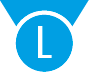 BASIC COVERAGE
Drive to THE KEY / STRONG SIDE
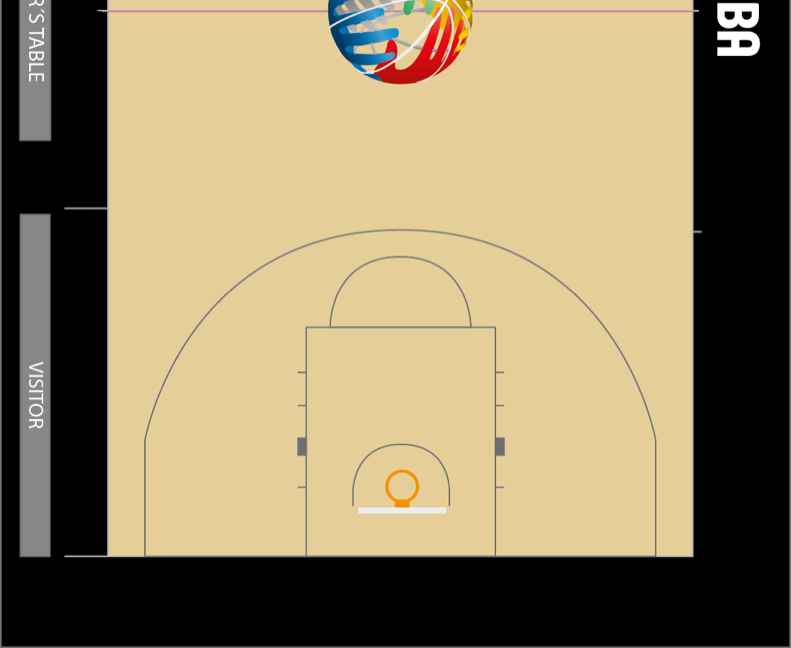 Lead keeps outside-outside angle when drive through the key (strong side)
Can adjust one step towards basket but normally not in the key area.
Center has to be ready to referee if there is a contact from his side.
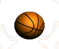 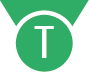 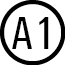 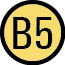 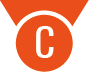 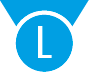 BASIC COVERAGE
Drive to THE KEY / WEAK SIDE
HSB / page 205-206
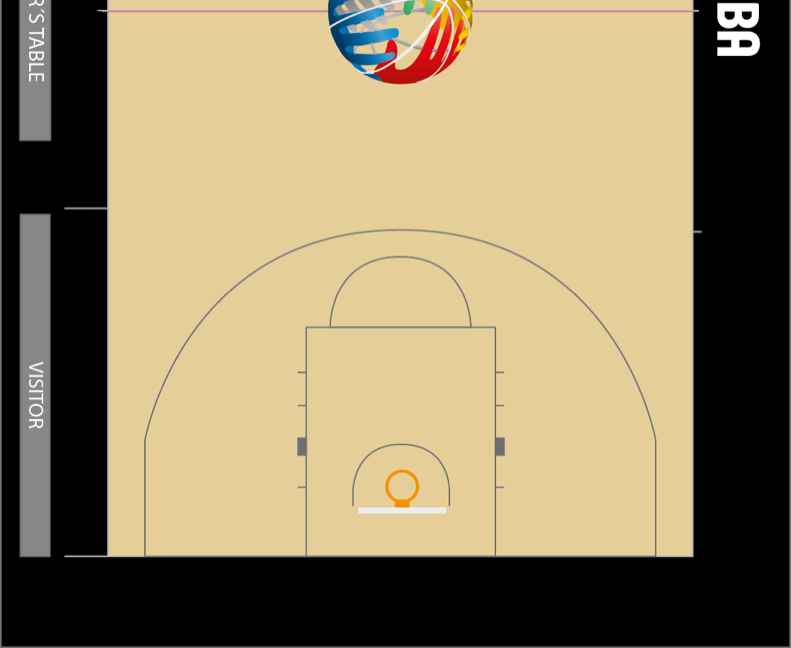 If drives comes through the key from weak side, Center has the primary.
He needs to adjust position (before drive – read the play) one-two steps to the court.
Normally this play is not for the Lead (no cross call), only if contact is low (hacking) and from Lead side.
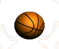 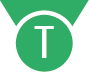 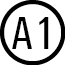 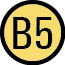 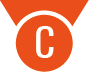 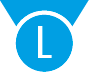 3PO basic: 
Fast break– poSItions & COVERAGE
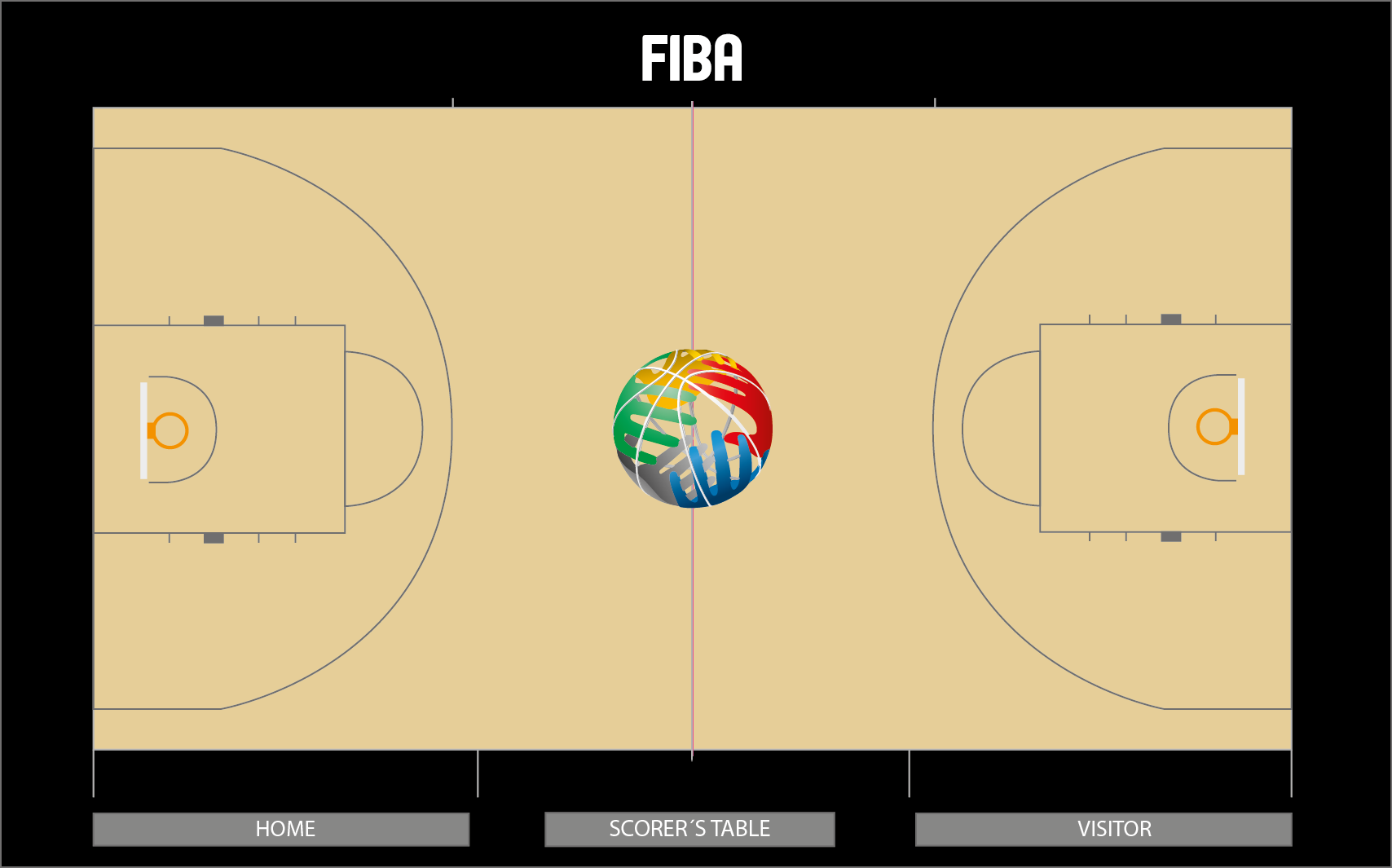 HSB / page 207
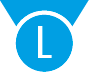 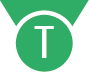 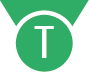 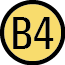 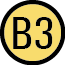 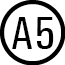 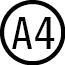 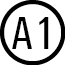 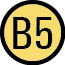 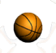 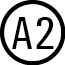 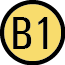 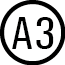 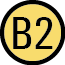 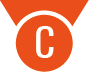 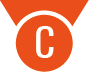 C has to run fast in every fast break. 
Important:  Both L & C are able to have stationary position to referee when the play starts, it is normally a dual coverage.
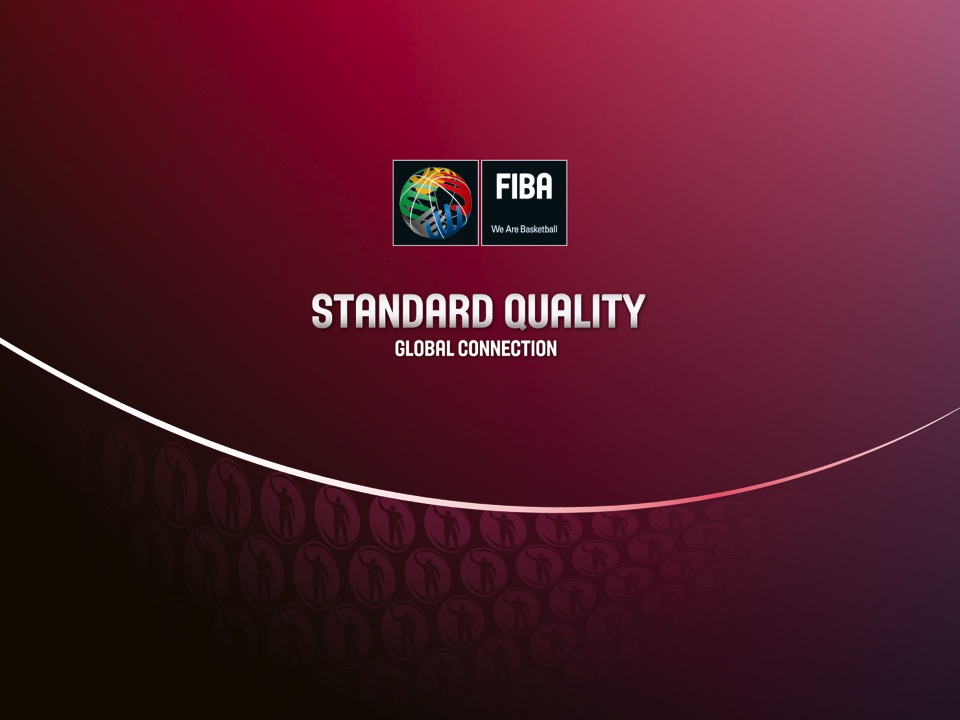